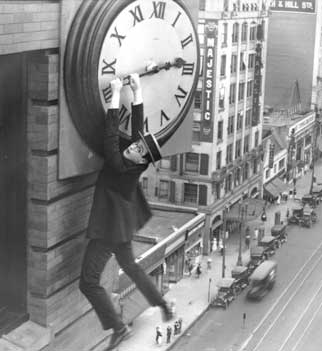 50 Ideas in 50 minutes
NICAR 2011

Jo Craven McGinty, The New York Times
Jennifer LaFleur, ProPublica
10:18 PM
This is in no way a comprehensive list. 
The presenters you are about to see chose examples to give you a variety of media outlets, outlet size and subject matter.
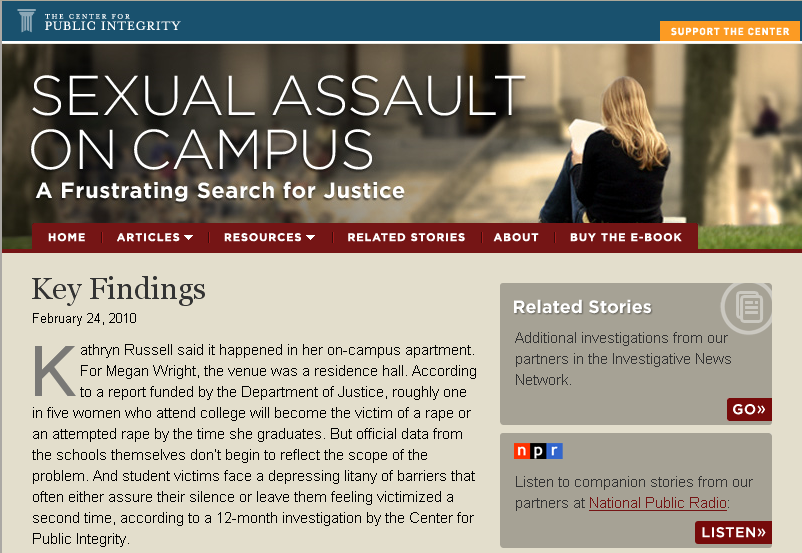 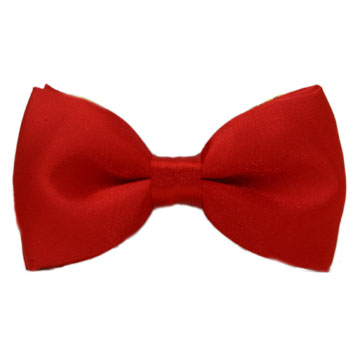 Meyer winner
Source: Dept. of Ed data and surveys of campus crisis clinics

Findings:  Many campuses had lax enforcement and reporting loop holes mean problems go unchecked.
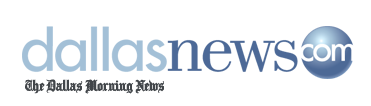 Source: Salary data and other charter school records

Findings:  Reporters Found nepotism in charter schools and administrators earning six-figure salaries to run schools with only a few hundred or a couple of thousand students
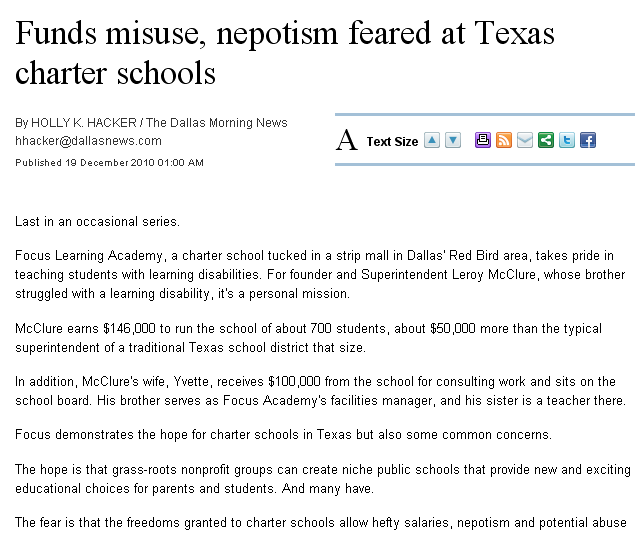 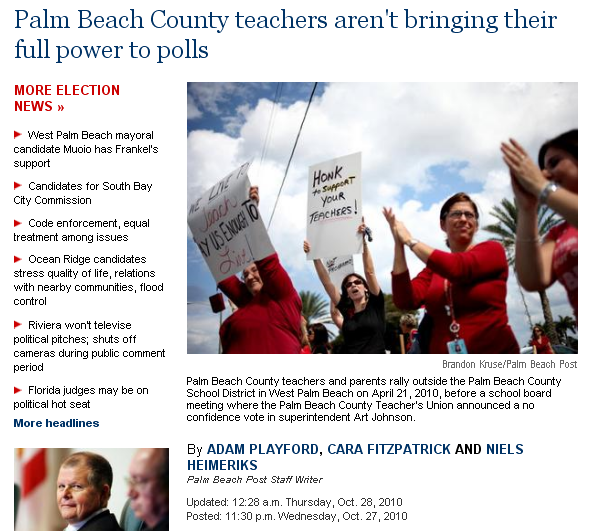 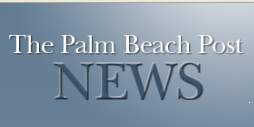 Source: Voting and teacher data

Findings:  “…they gave this promise to school board members: Support us or we'll remember you on election day.
But election day came, and the vast majority of teachers didn't show up.”
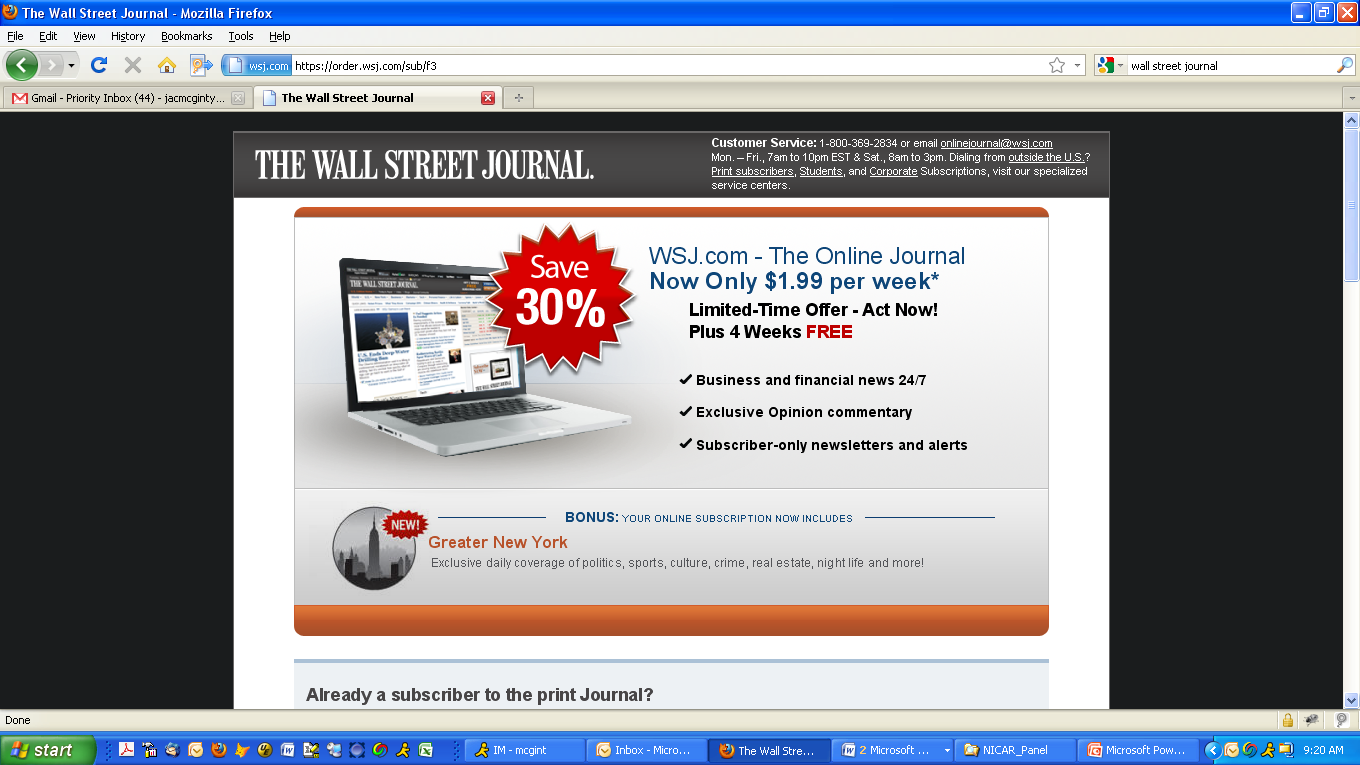 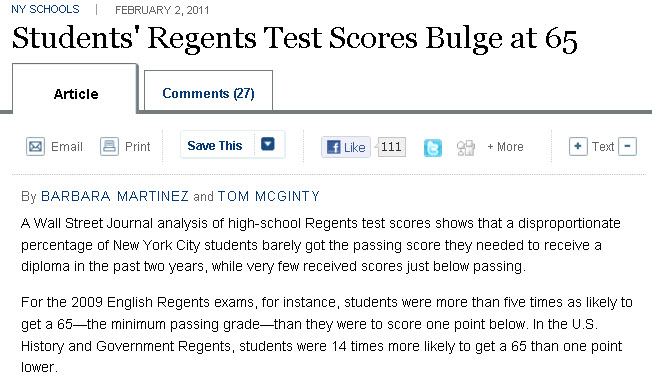 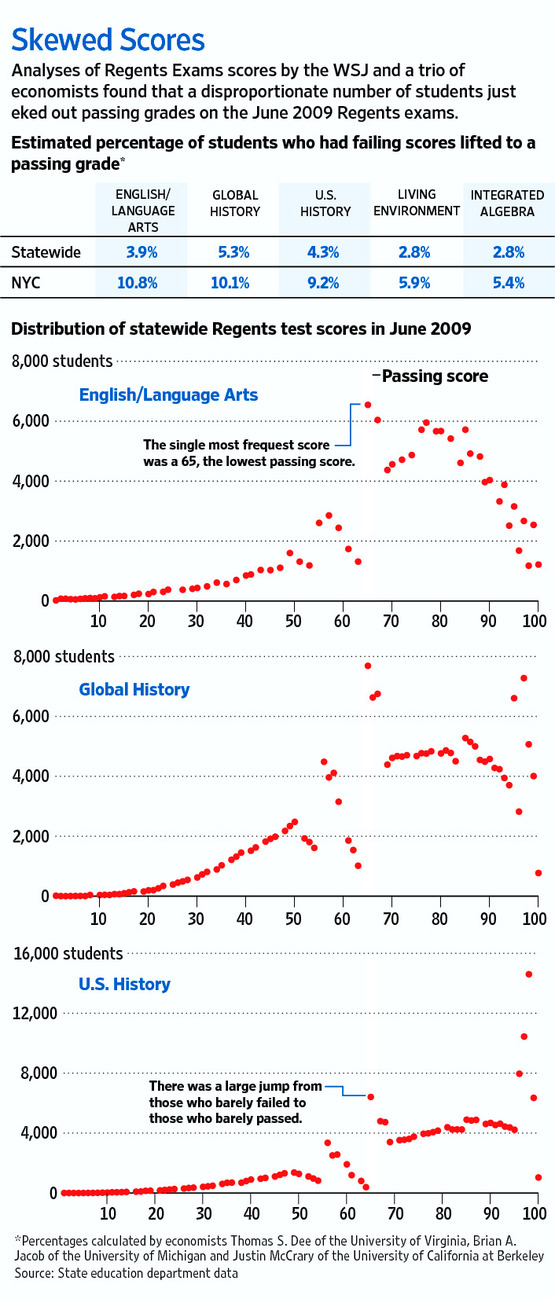 Source: Individual student test scores for Regents Exams

Findings: Graders were “scrubbing” tests to push failing students into the passing range
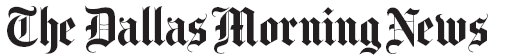 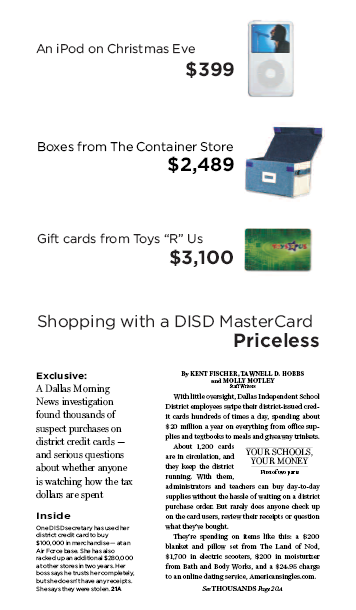 Source: School district credit card purchases

Findings: District card holders made questionable purchases with their cards.
10:18 PM
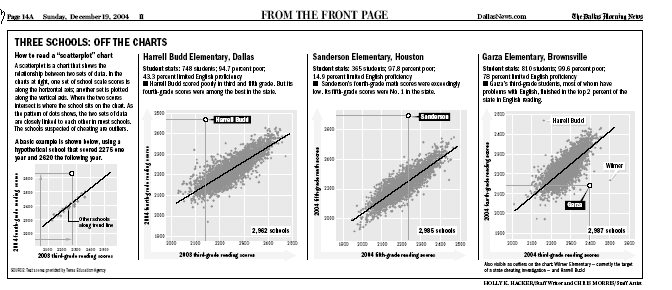 Source:  Texas standardized test score data
Findings: Some schools showed improvement in scores that were much higher than normal
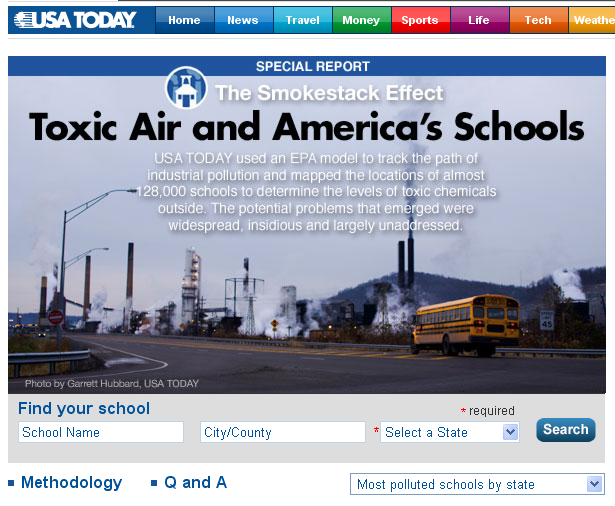 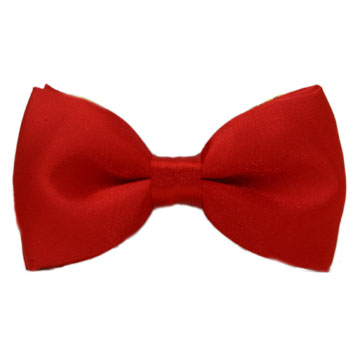 Meyer winner
Source: EPA data and national education data
Findings: “The goal: To determine what sort of toxic chemicals children breathe when they go to school. ”
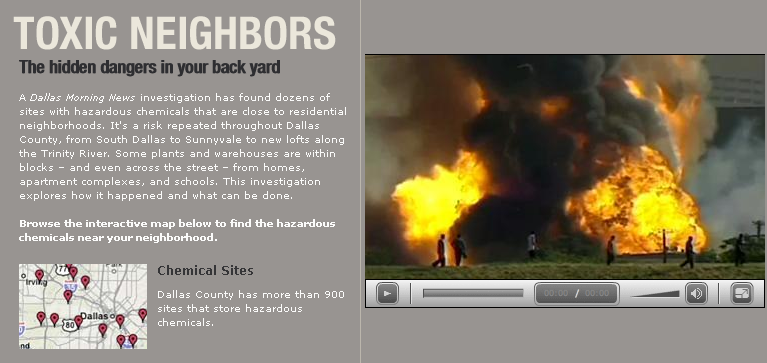 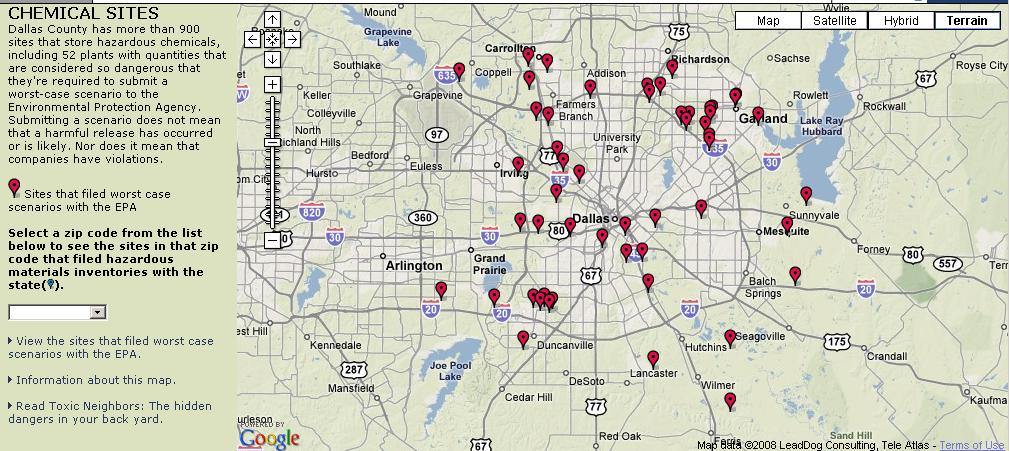 Source: EPA and state data on hazardous chemical locations
Findings:  Dallas County has 900+ sites that store hazardous chemicals
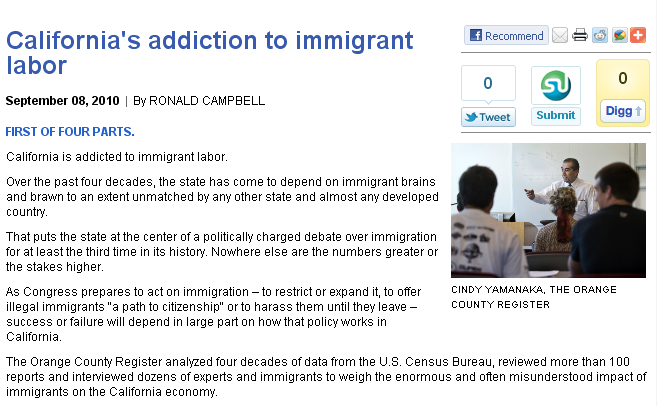 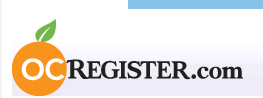 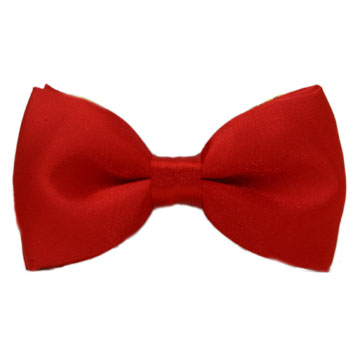 Meyer winner
Source: Four decades of census data

Findings:  “Over the past four decades, the state has come to depend on immigrant brains and brawn to an extent unmatched by any other state and almost any developed country.”
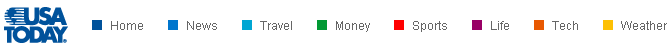 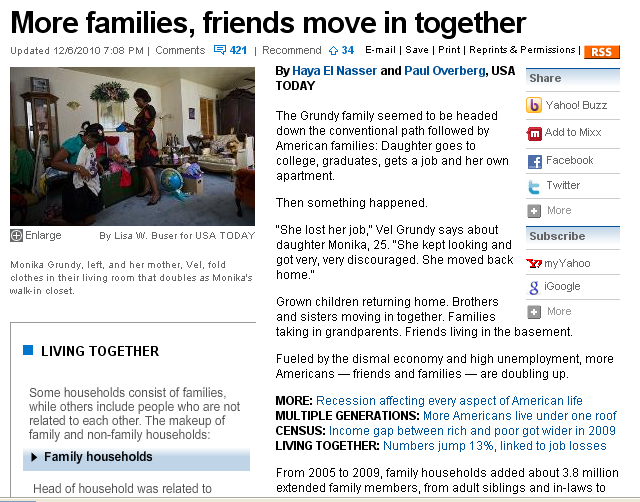 Source: Census

Findings: “Fueled by the dismal economy and high unemployment, more Americans…are doubling up”
10:18 PM
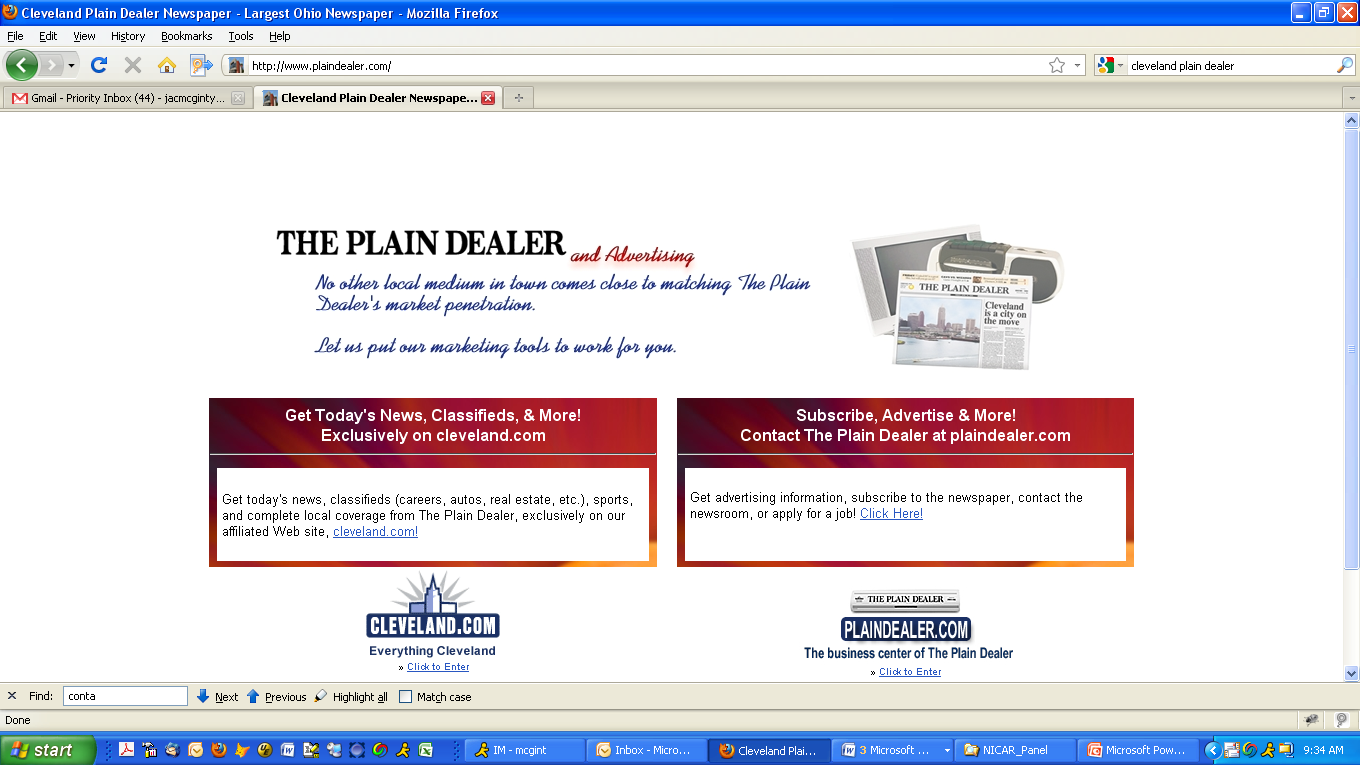 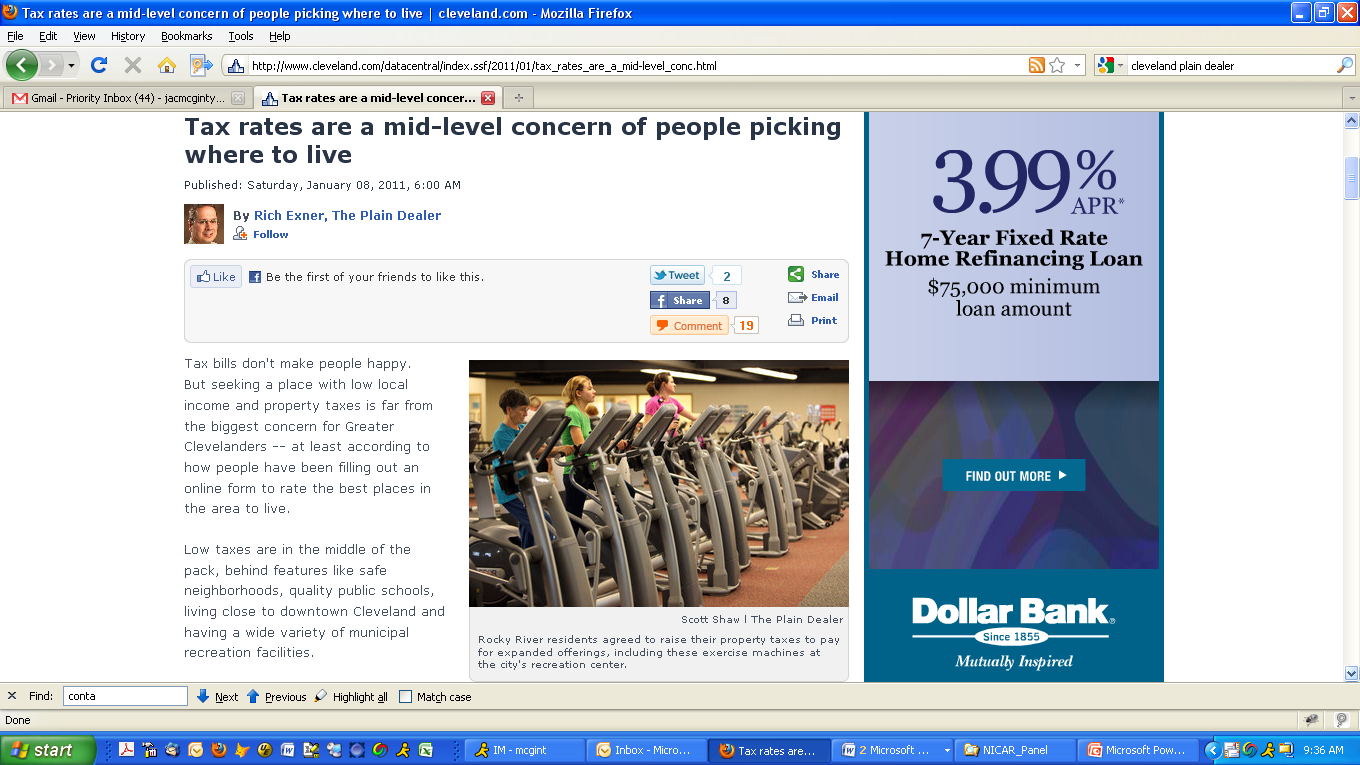 Source: In-house survey for Best Places led to this

Findings: Safe neighborhoods, quality public schools, living close to downtown and having a variety of municipal recreation facilities are more important  to residents than low taxes
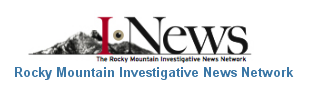 Source: Medicaid nursing home survey data and finance data, housing data

Findings: “…a shortage of places for the disabled to live outside a nursing home and regulations that critics say make it hard to qualify for home services mean many who want out continue to receive expensive nursing care.”
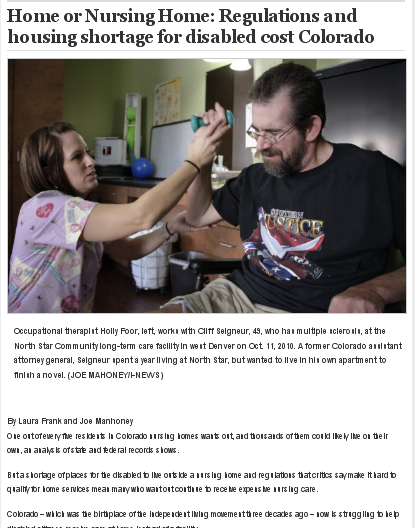 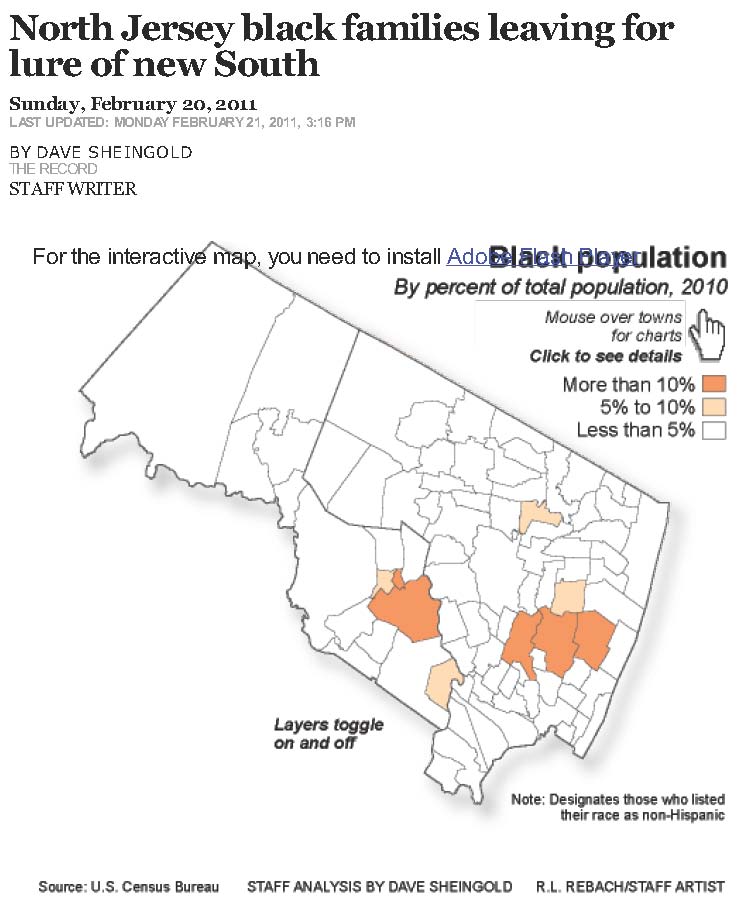 Source: Census Data

Findings:  African-Americans are leaving black enclaves in the Northeast to move South to places that generations before them had fled.
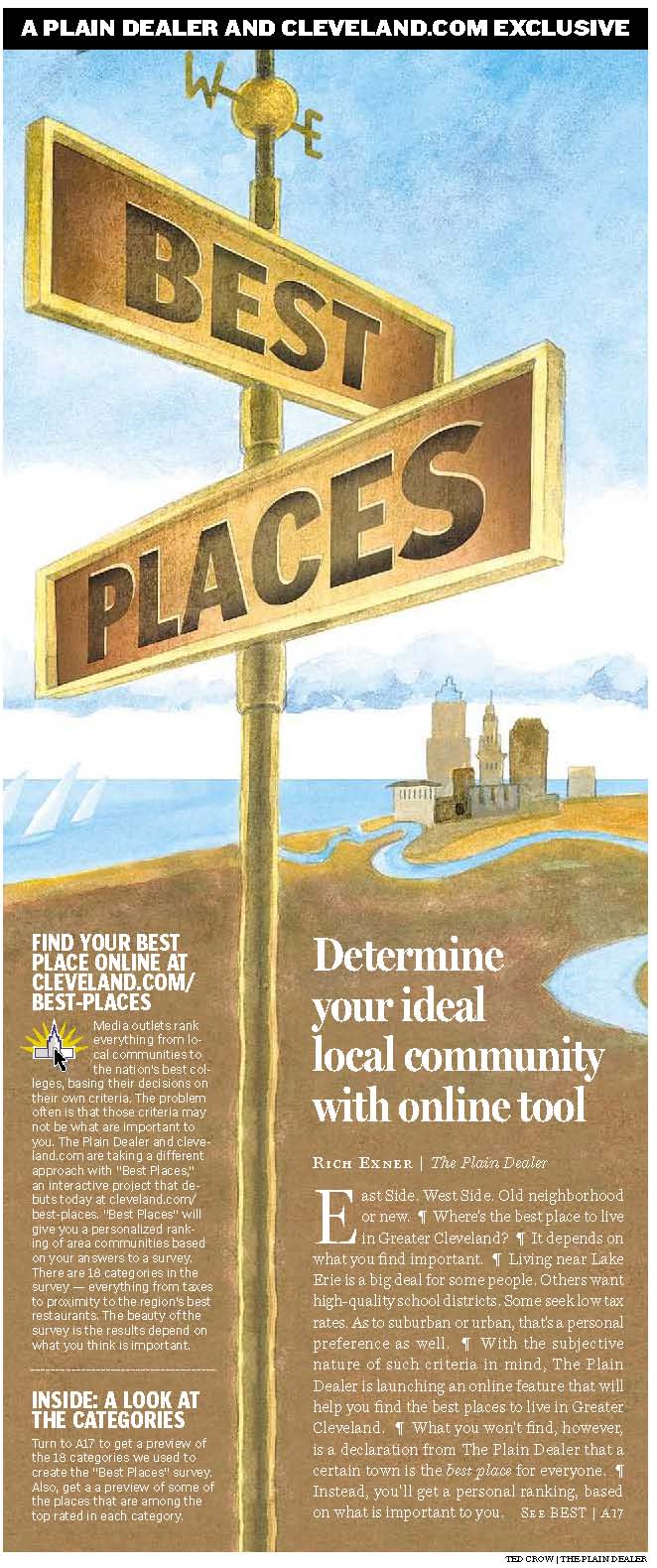 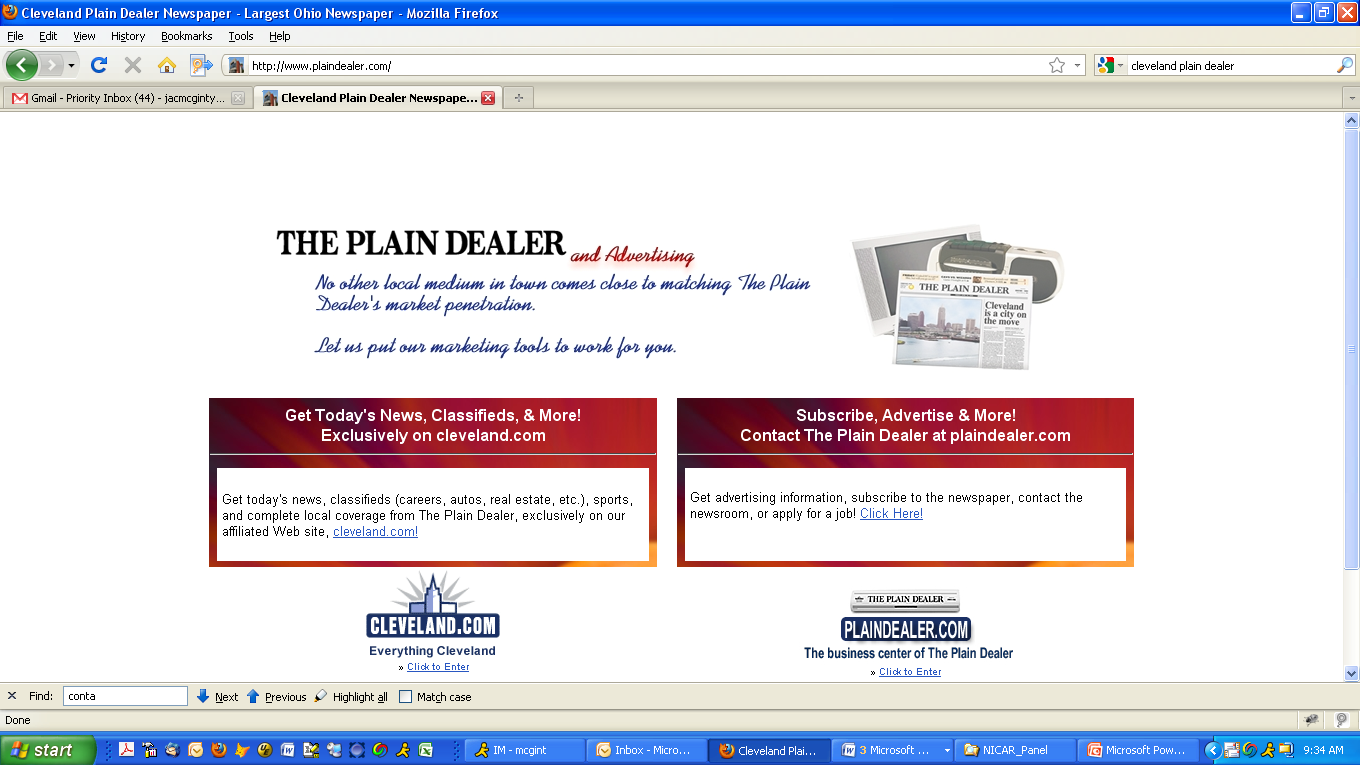 Source:  18 custom-created categories

Findings: Tired of lists telling us which places rank as the best, based on someone else’s criteria, Rich Exner of the P-D came up with individualized rankings: Readers could go online to pick what's important to them among 18 categories he created to get a customized ranking from 1 to 100.
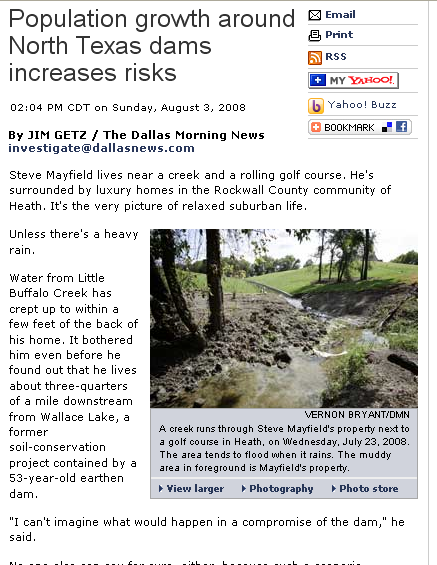 Source: Dam inspection data from Texas and federal government

Findings: Dam records had not been updated to account for population growth
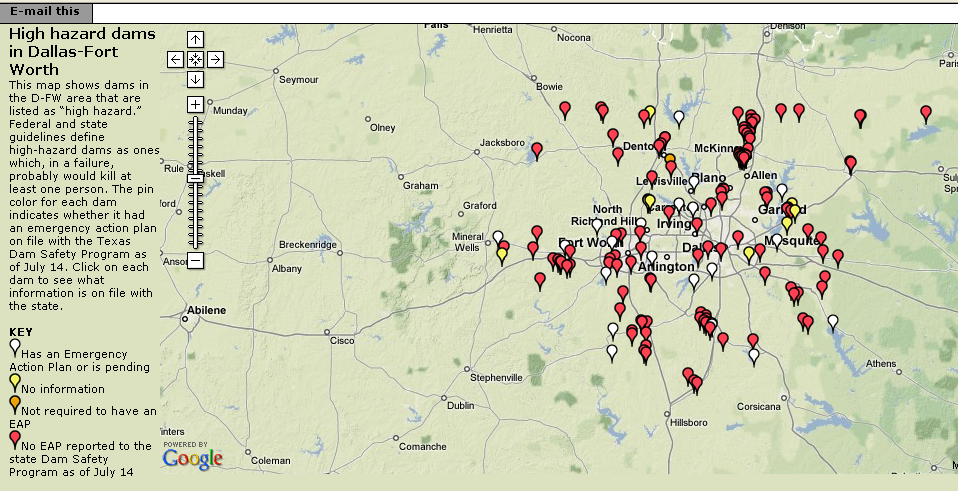 10:18 PM
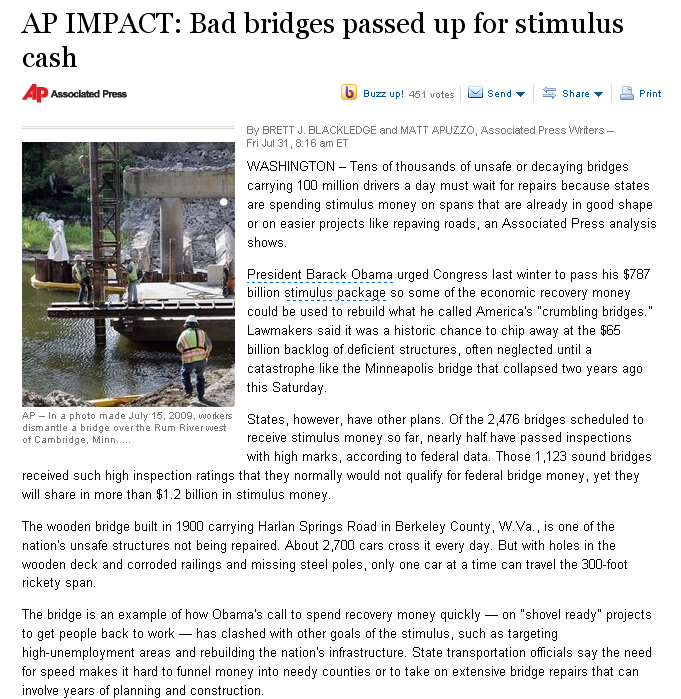 Source: Federal stimulus spending data and bridge inspection data

Findings: Stimulus money was going to fix bridges that were already in good shape and leaving out many that needed repair.
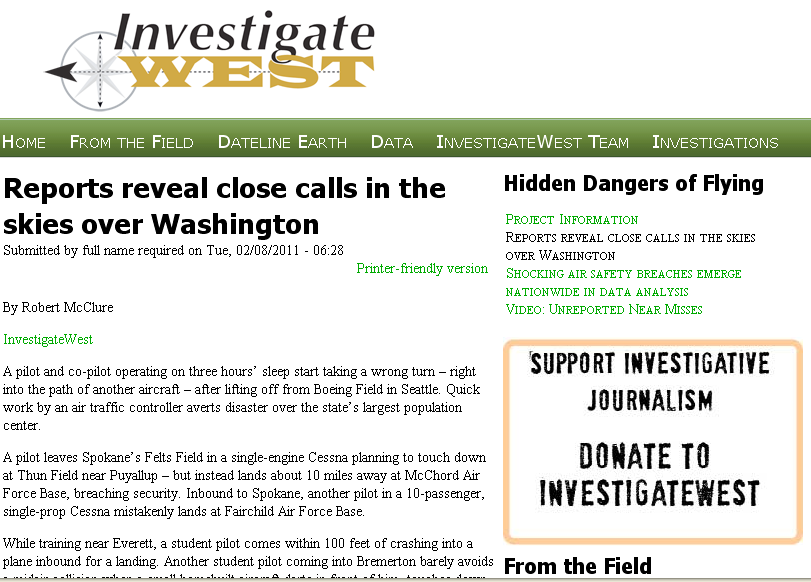 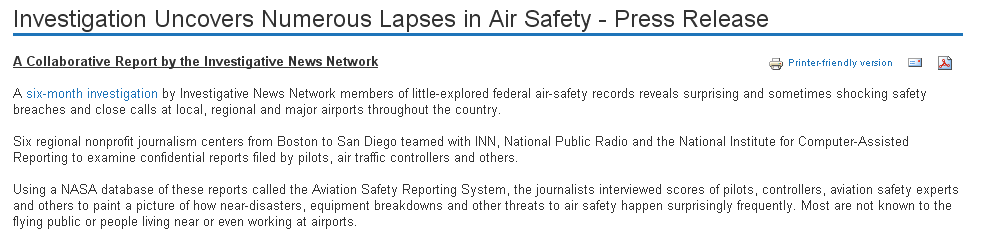 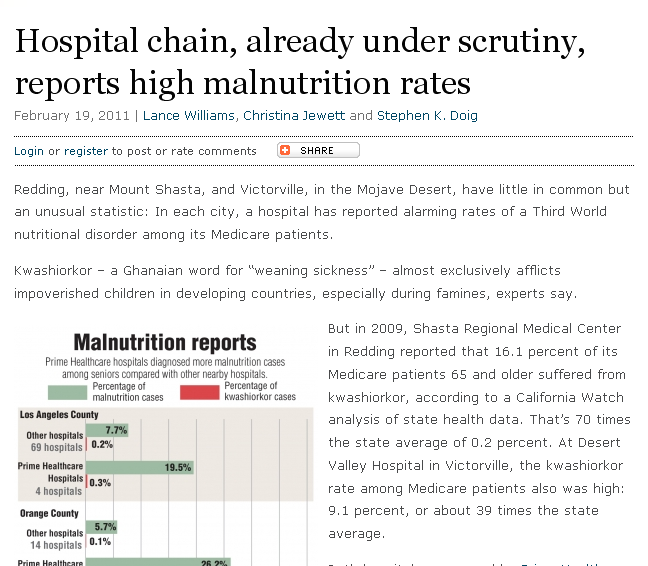 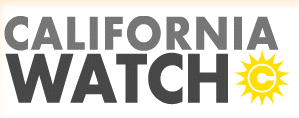 Source: California Health Dept. data, Medicare billing data

Findings: Some hospitals had “alarming rates of a Third World nutritional disorder among its Medicare patients.”
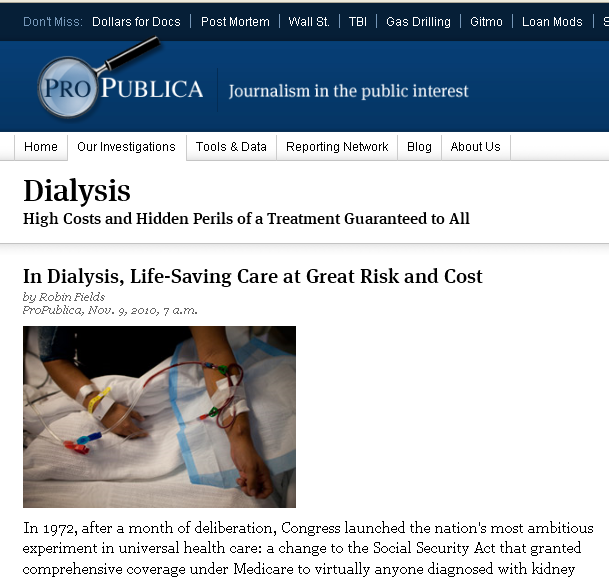 Source:  Medicaid outcomes data for dialysis facilities

Findings: A CMS online tool did not tell the whole story about facilities.  In some counties the gap in measures, such as survival rate were vast.
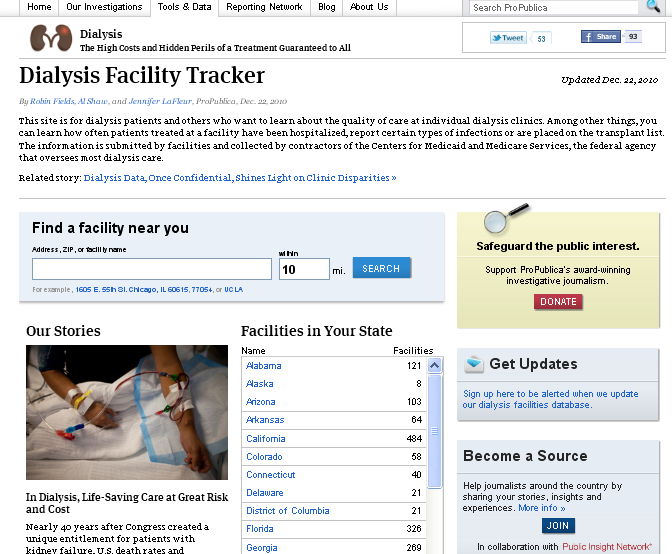 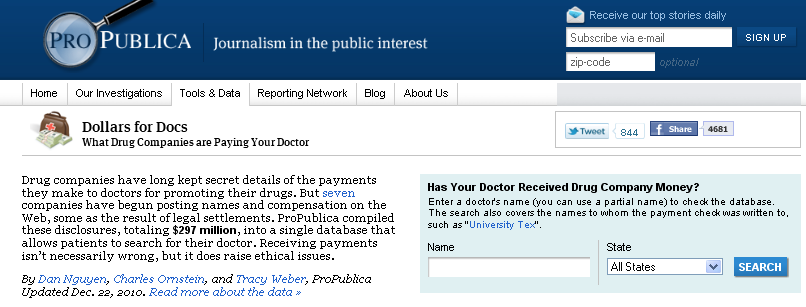 Source: Physician payment data scraped from pharmaceutical company Web sites

Findings: The data lead to several stories including how some paid doctors had blemished records and universities were not enforcing policies about physician payments
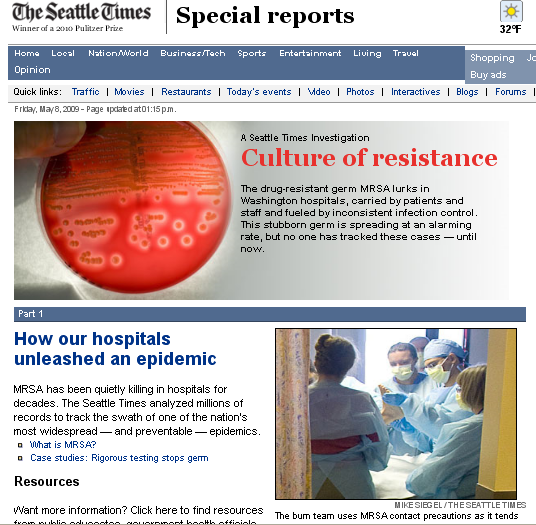 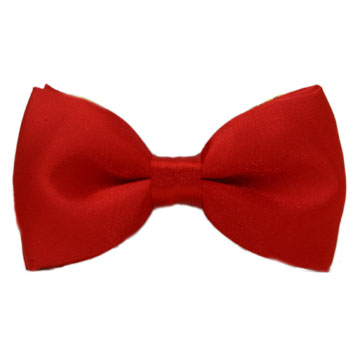 Meyer winner
Source: Washington Health Department data
Findings: “MRSA has been quietly killing in hospitals for decades.” But no one had tracked it until this story.
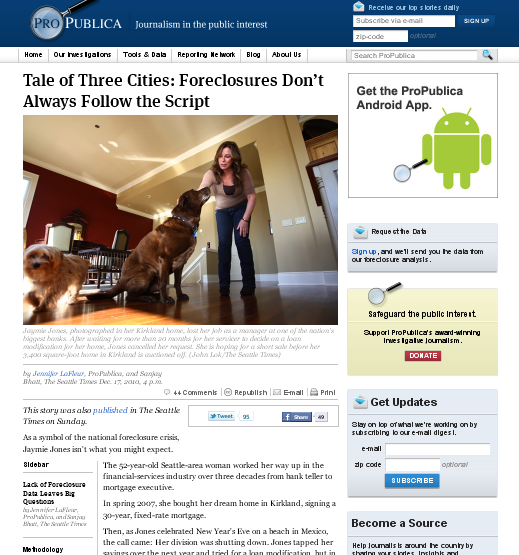 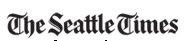 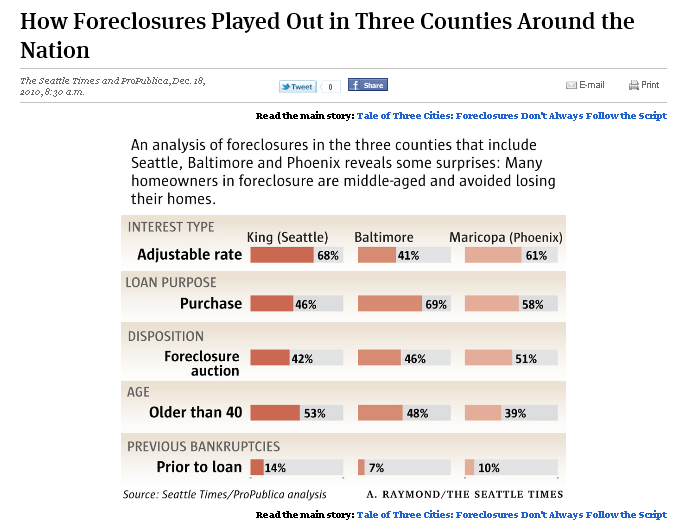 Source: Loan details, foreclosure information and bankruptcy filings

Findings: Loans leading to foreclosure didn’t always follow conventional wisdom
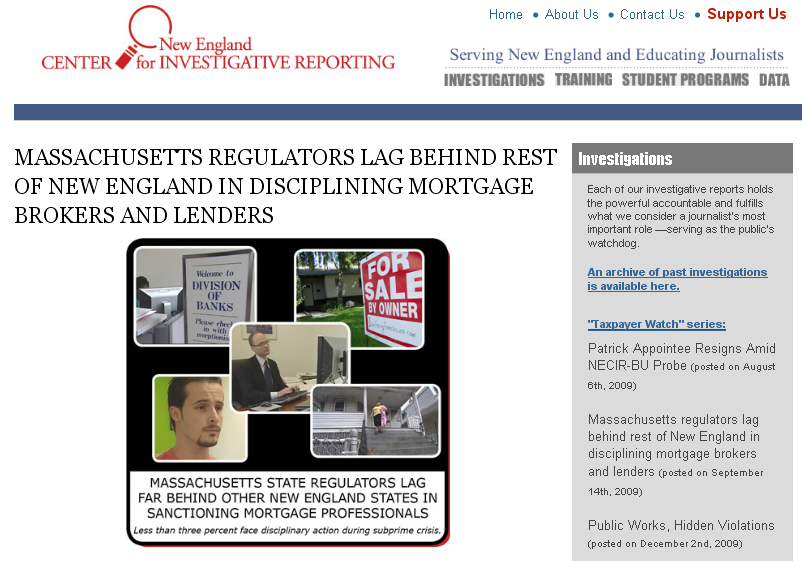 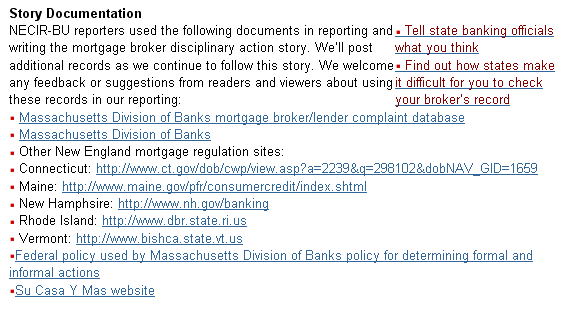 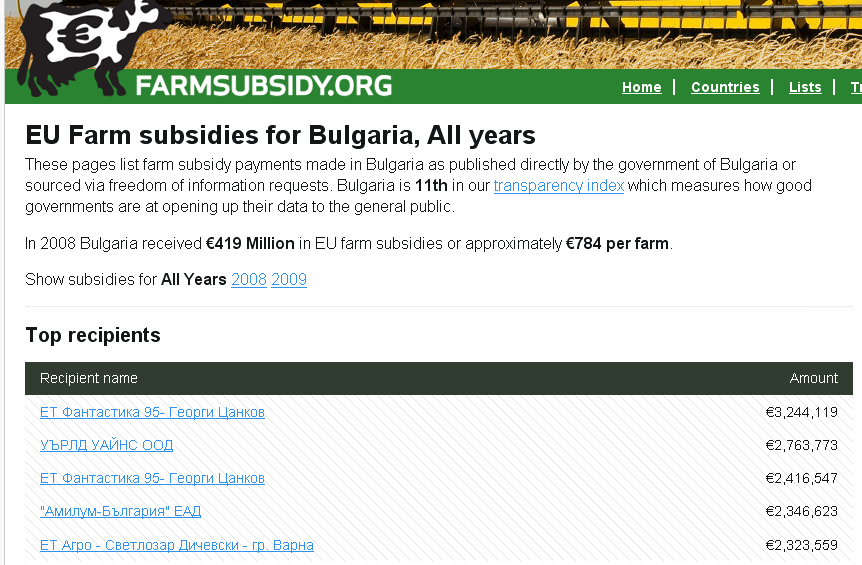 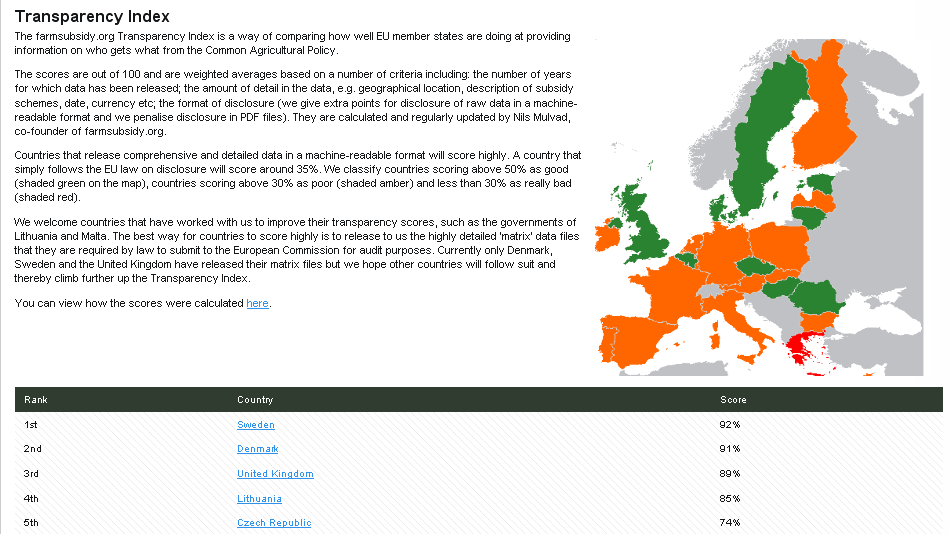 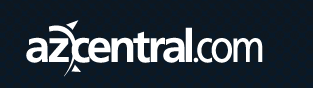 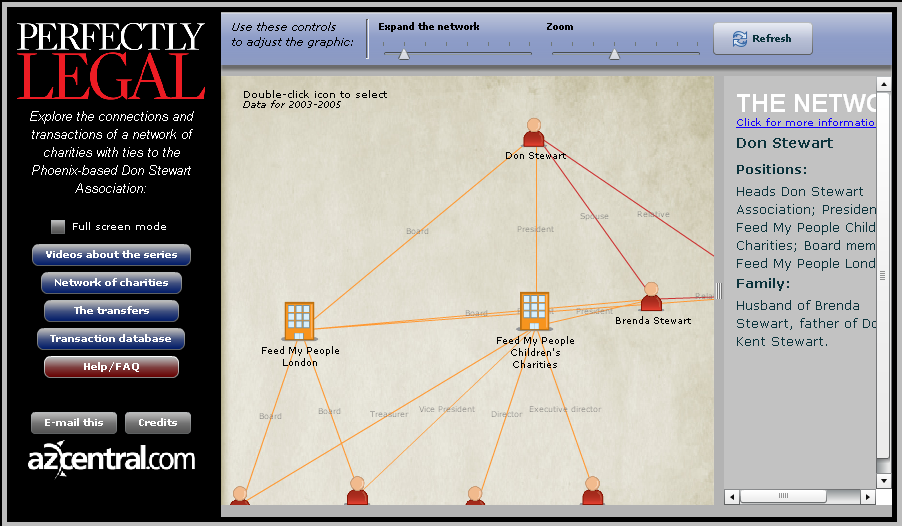 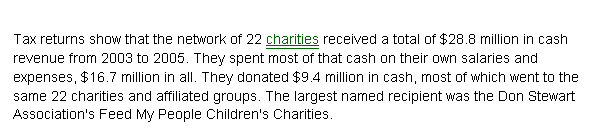 Source: Databases built from documents showing information about charities
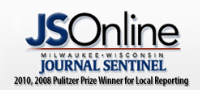 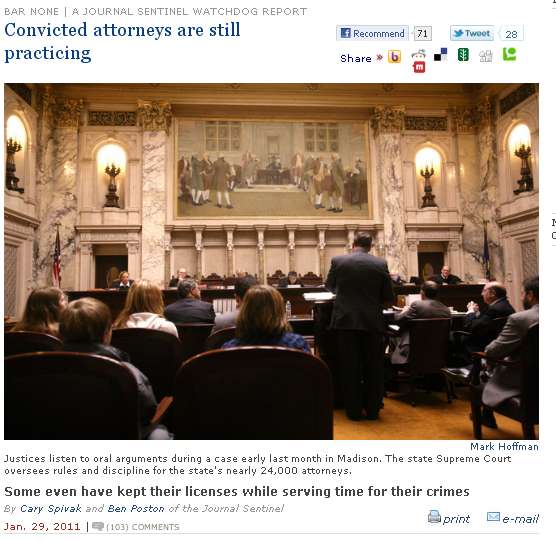 Source: Analysis of nearly 24,000 Wisconsin lawyers against state and federal court records

Findings: “…lawyers who are convicted of crimes are then subjected to a slow-moving disciplinary system that operates largely behind closed doors.”
10:18 PM
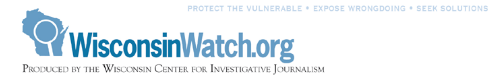 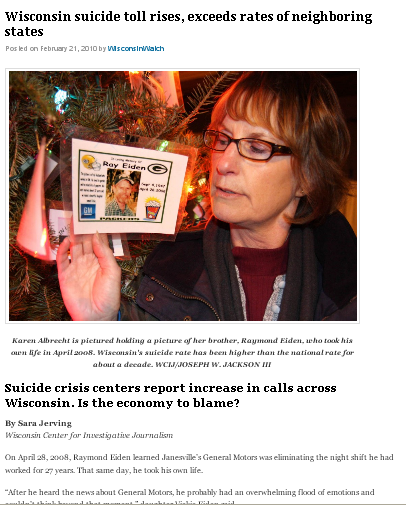 Source: Wisconsin State Department of Health Data

Findings: The state’s suicide rate continues to rise, exceeds those of neighboring states and has remained higher than the national rate for about a decade.
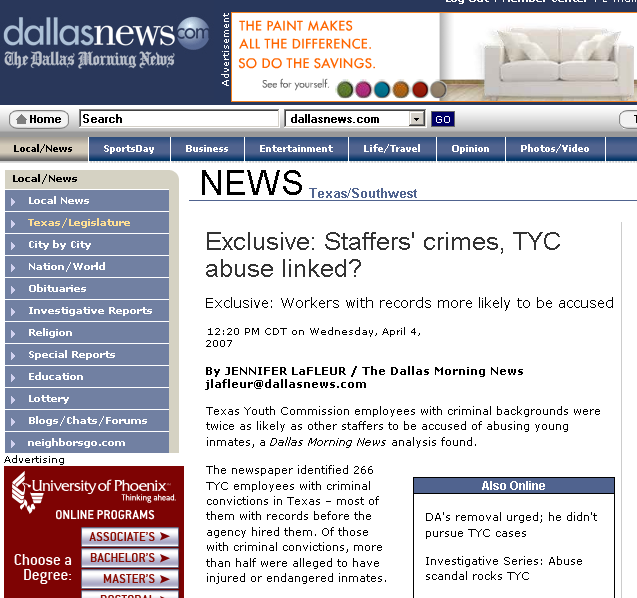 Source: Youth prison workers, criminal convictions and grievance data

Findings: Employees with criminal backgrounds were more likely to be accused of abusing inmates.
10:18 PM
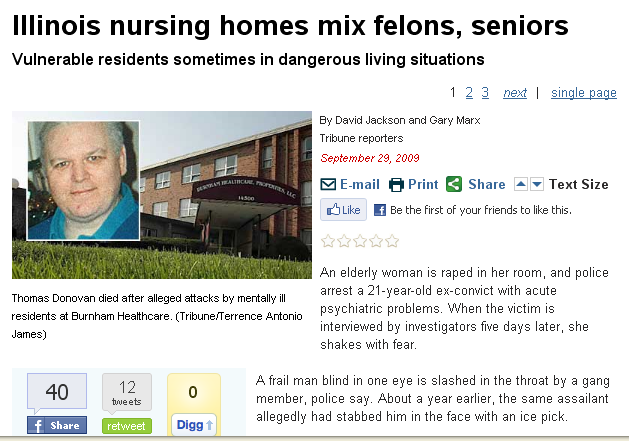 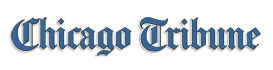 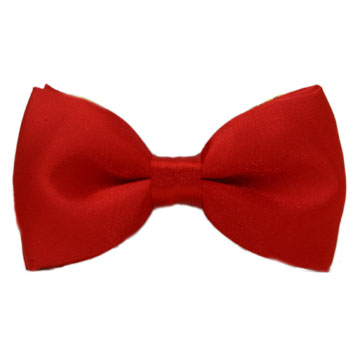 Meyer winner
Source:  Illinois health data, police data
Findings:  Dangerous systemic failed to protect elderly patients in Illinois nursing homes that also house mentally ill younger residents, including murderers, sex offenders, and armed robbers.
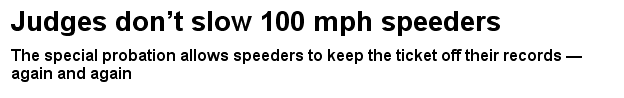 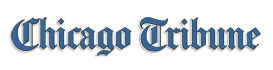 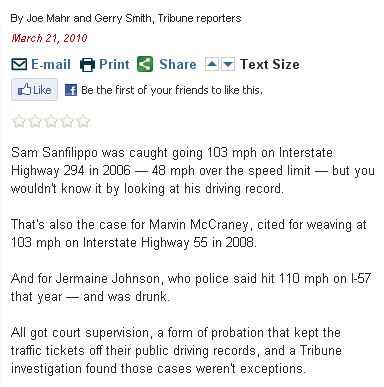 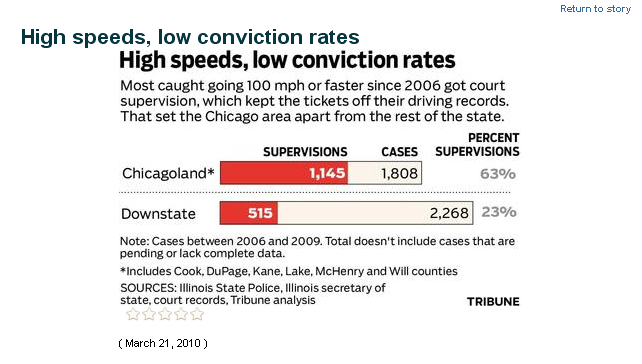 Source:  State police data, court records
Findings:   Special rules allow speeders to keep tickets off their records
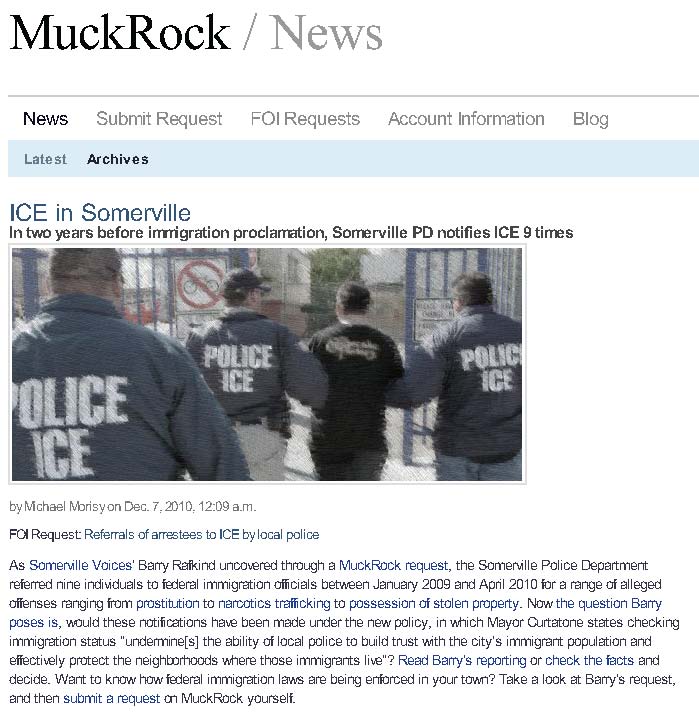 Source: ICE referrals

Findings: Somerville police referred nine individuals to federal immigration officials between January 2009 and April 2010 for offenses ranging from prostitution to narcotics trafficking to possession of stolen property.
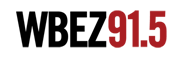 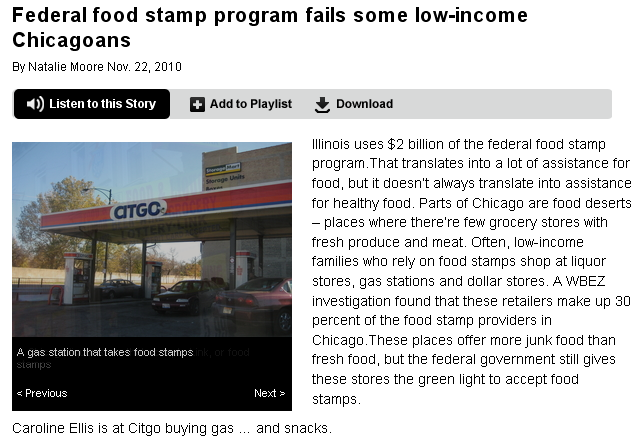 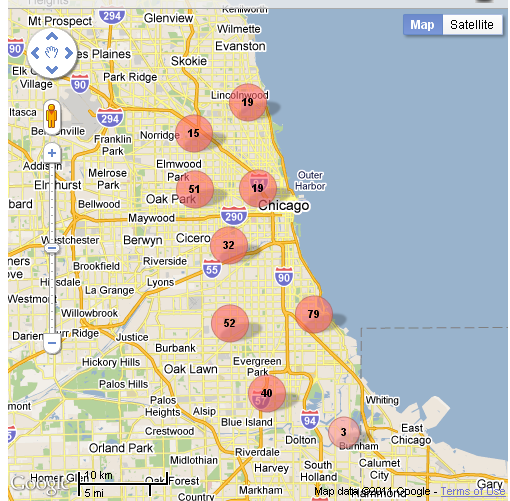 Source: Food stamp sales
Findings: Areas where people using food stamps have little or no access to full-service grocery stores…Liquor stores, gas stations and dollar stores make up 30 percent of food-stamp sales in Chicago
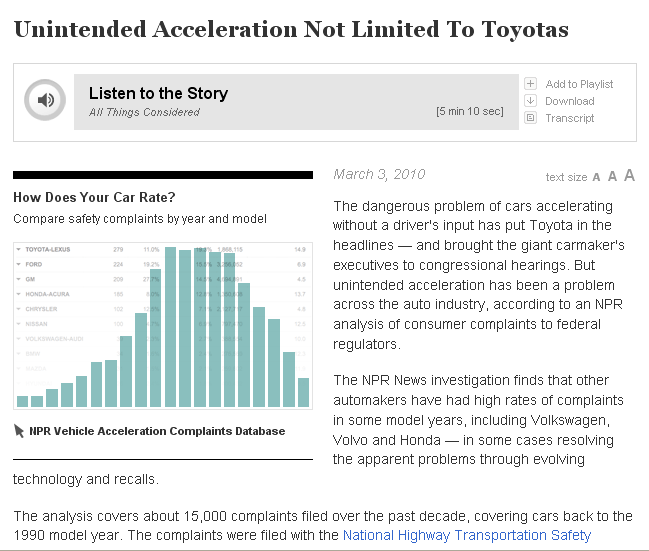 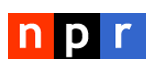 Source: NHTSA complaint dataa

Findings:  “…unintended acceleration has been a problem across the auto industry.”
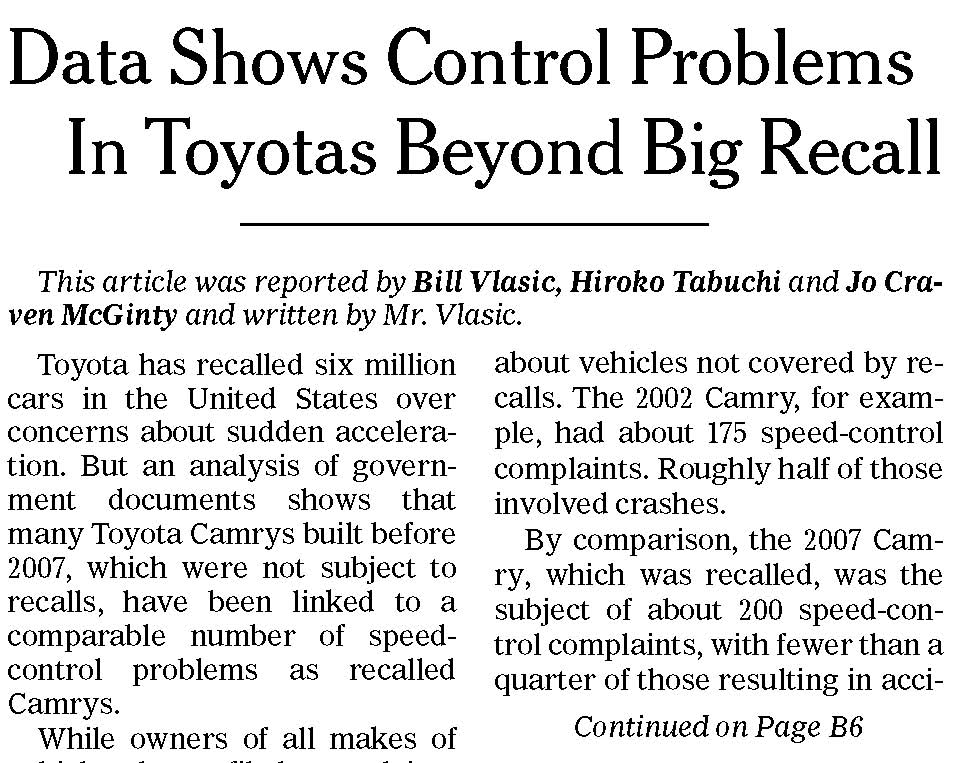 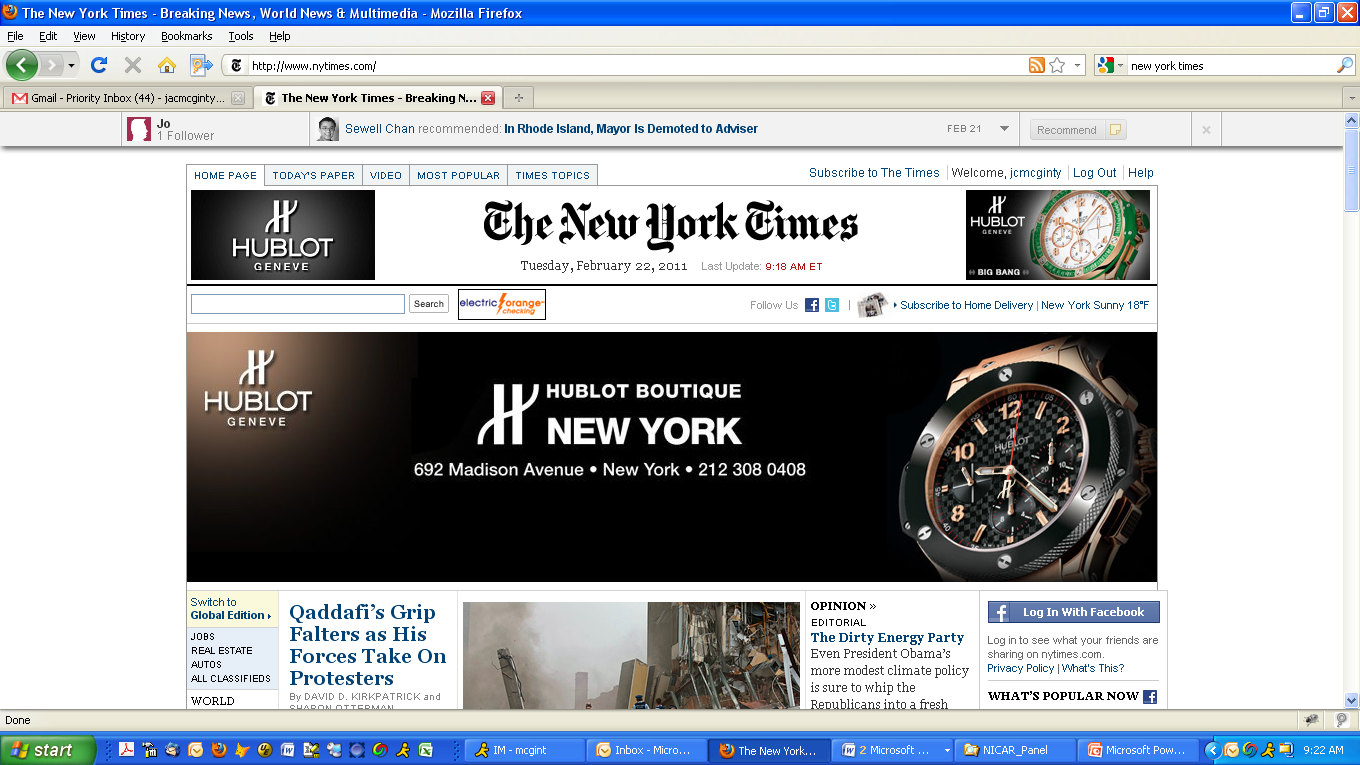 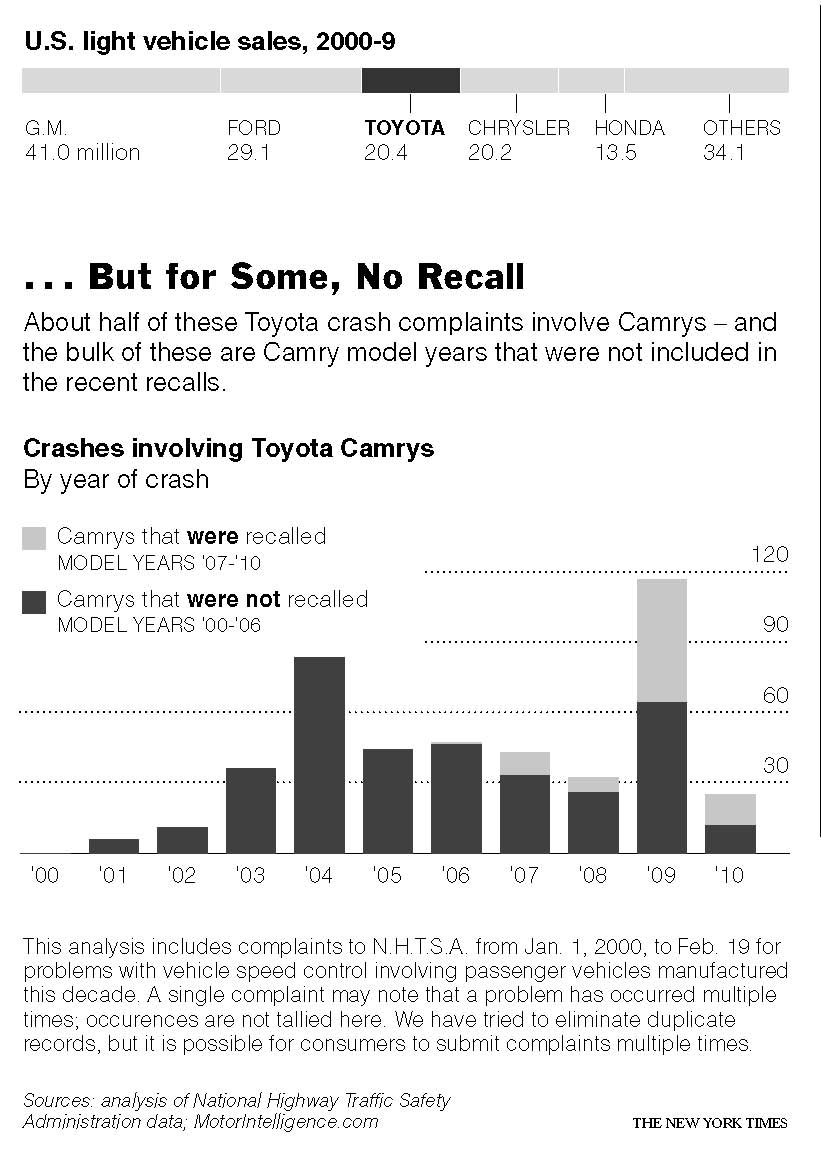 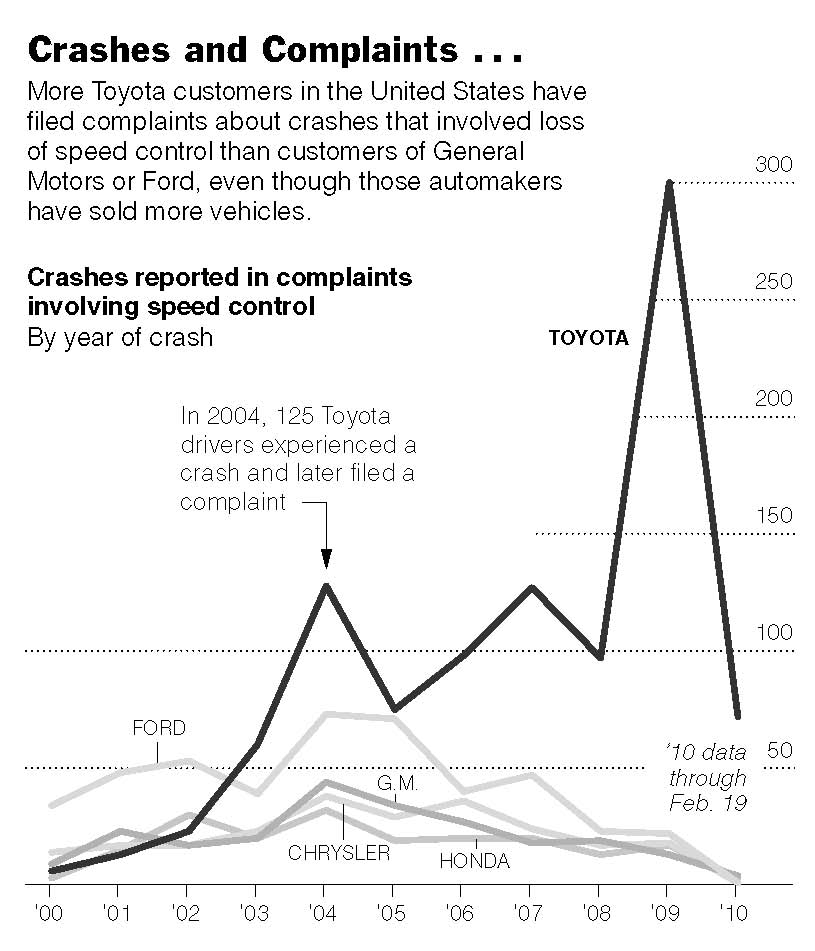 Source: NHTSA consumer complaints
Findings: Model years that were not recalled also had complaints
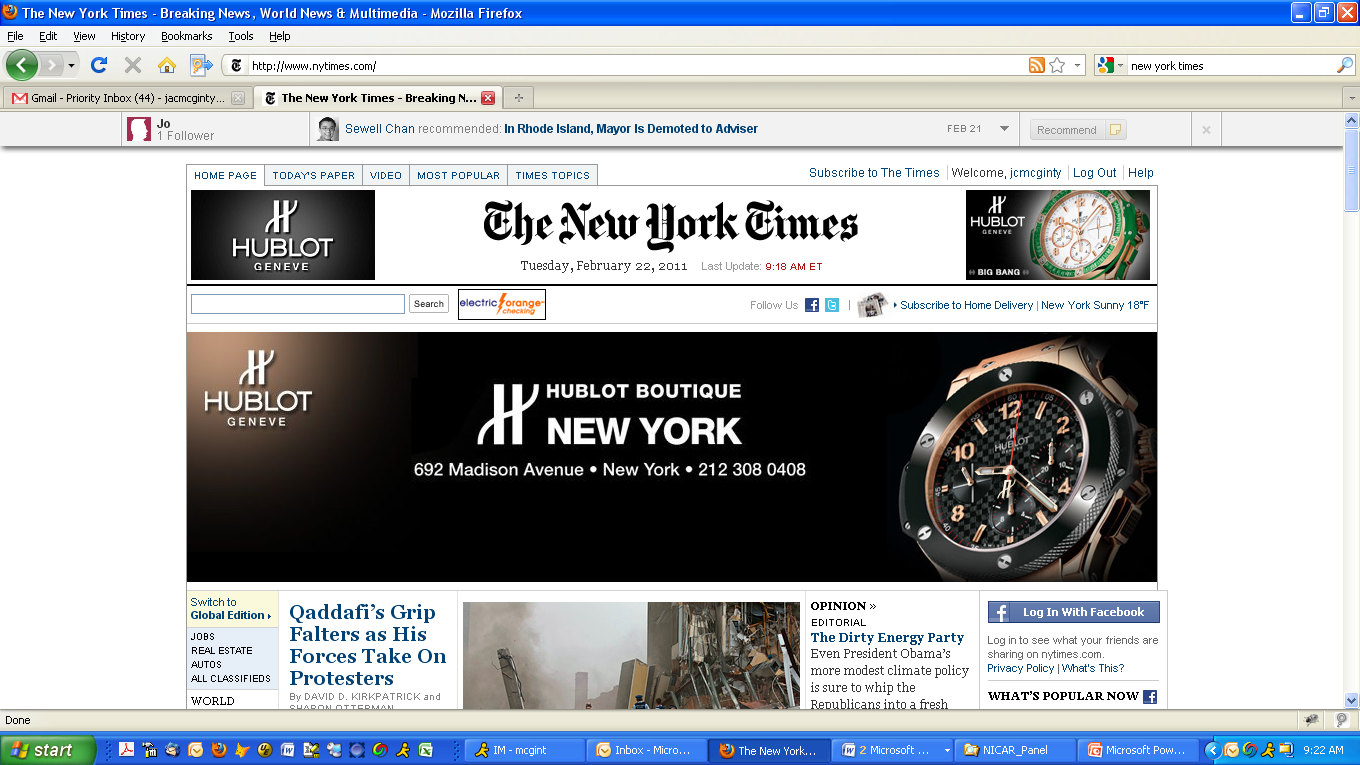 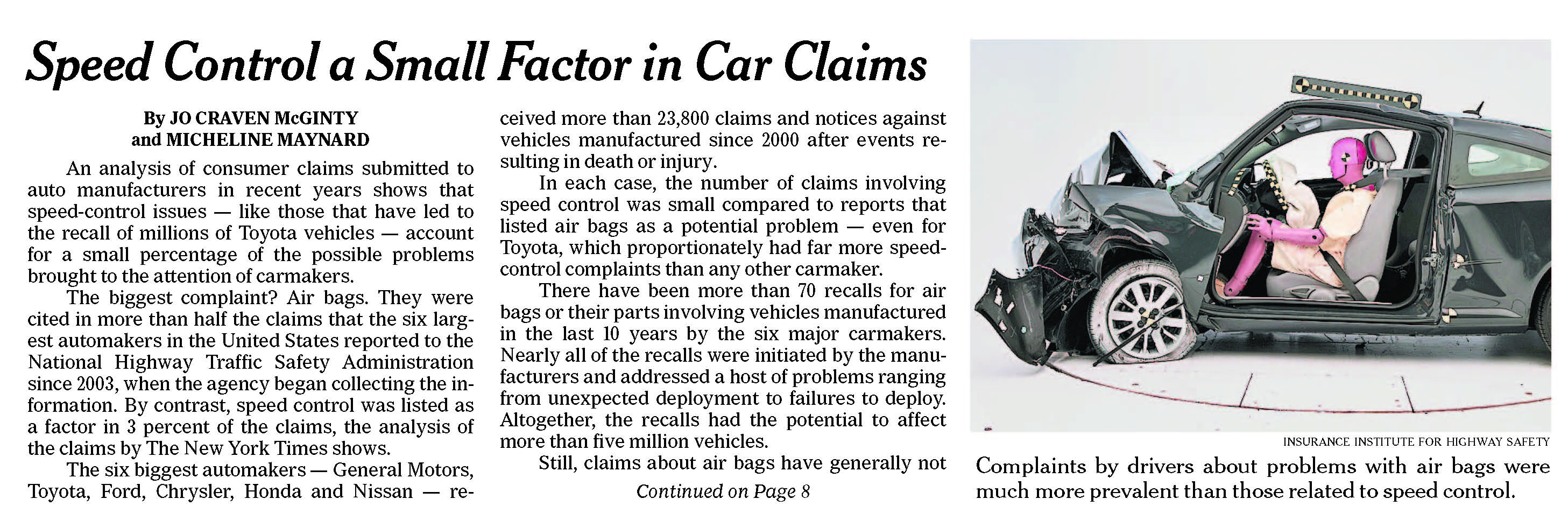 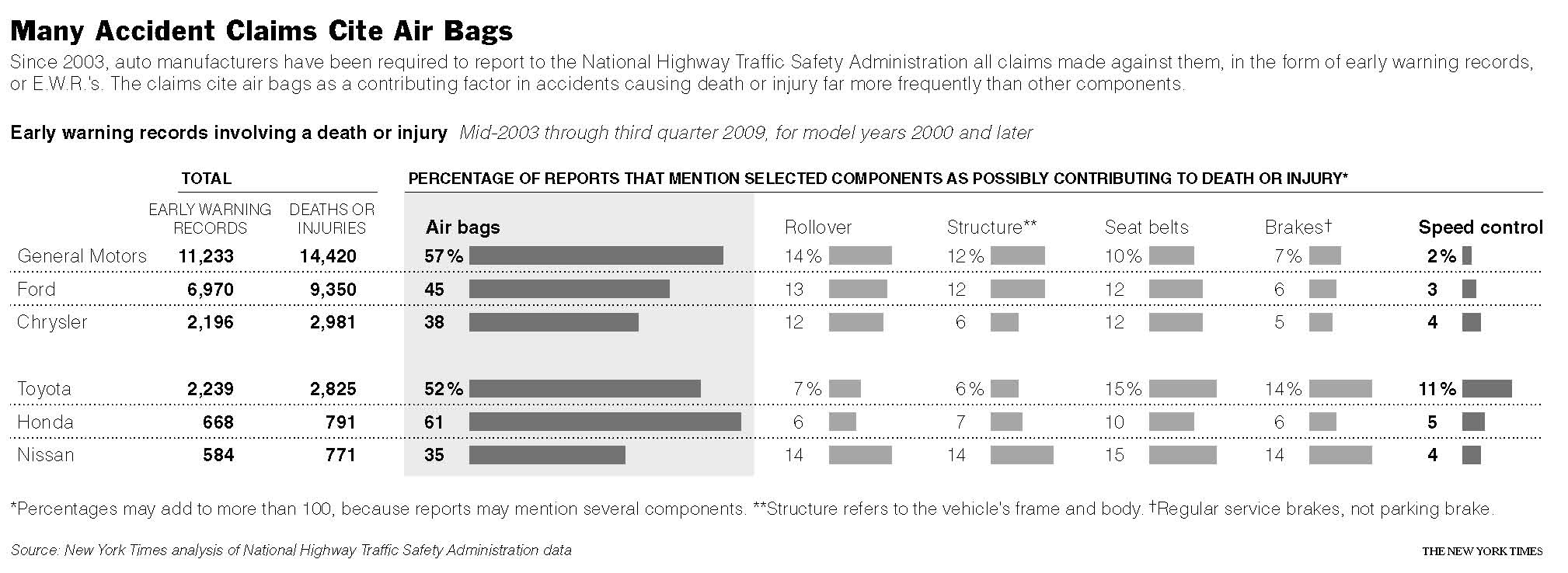 Source: NHTSA Early Warning Reports
Findings: Most claims involve air bags – not speed control
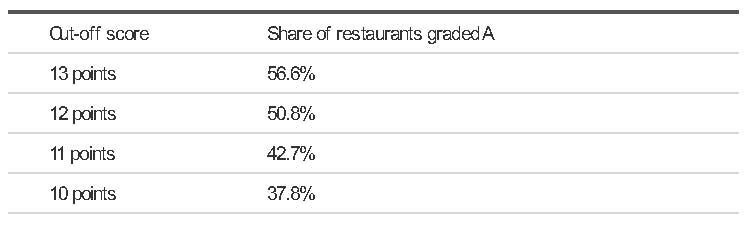 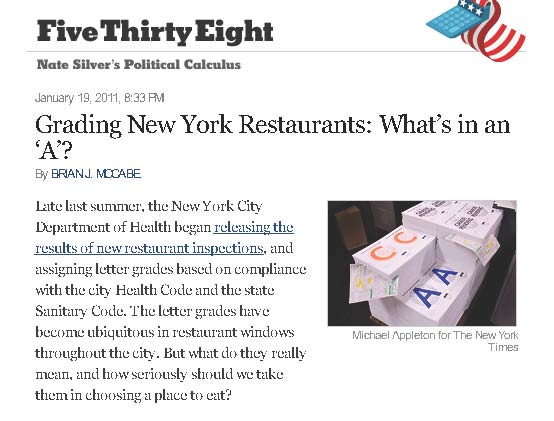 Source: Health Department points deducted during restaurant inspections

Findings: Four times as many restaurants scored 11, 12 or 13 than scored 14, 15, or 16. Chances are the difference between and “A” and a “B” rating are slight.
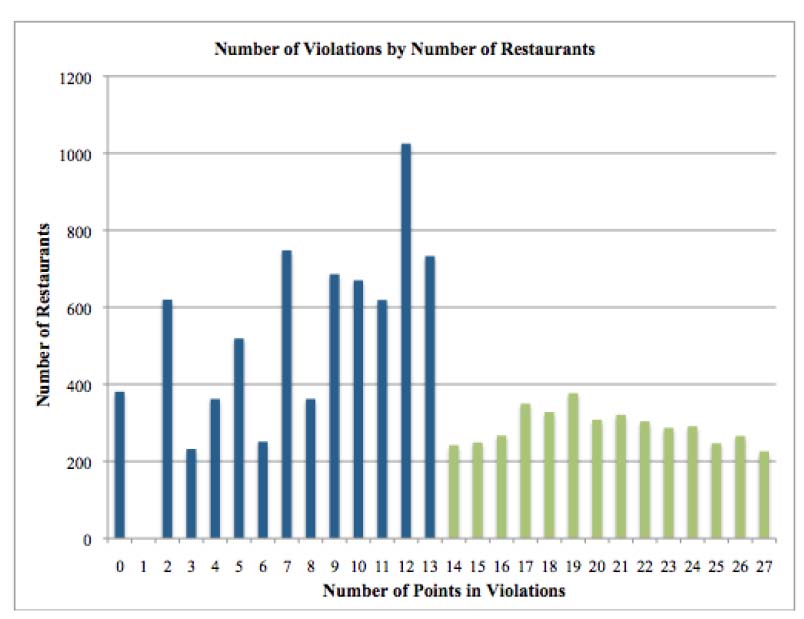 10:18 PM
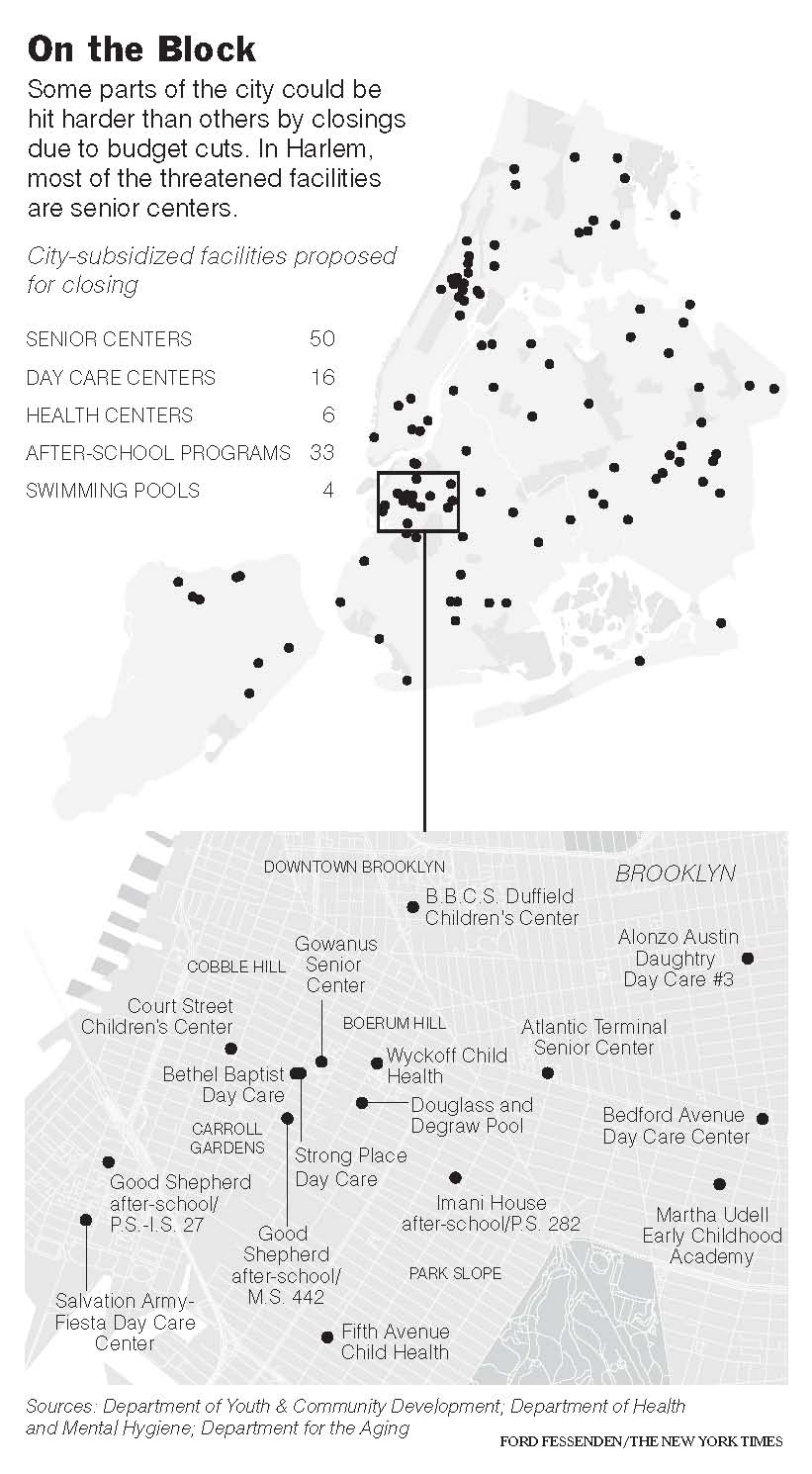 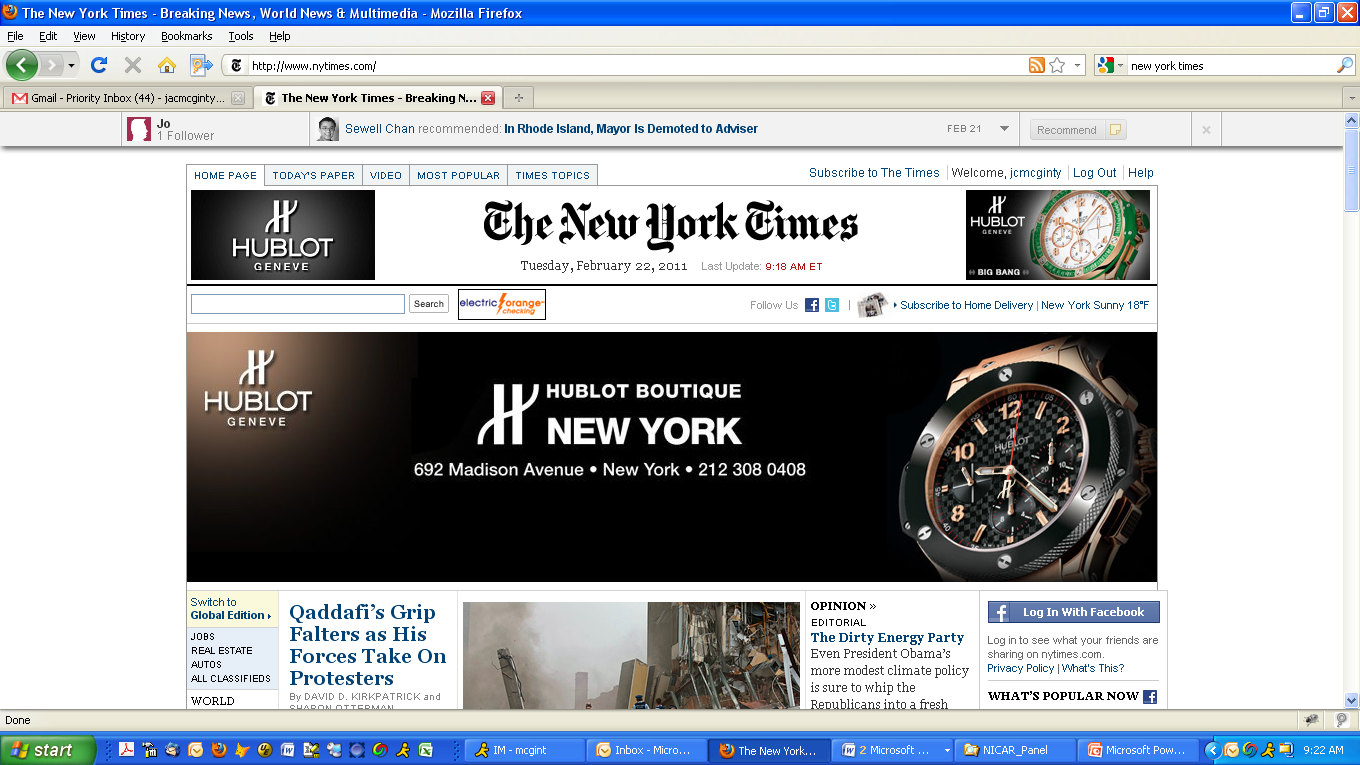 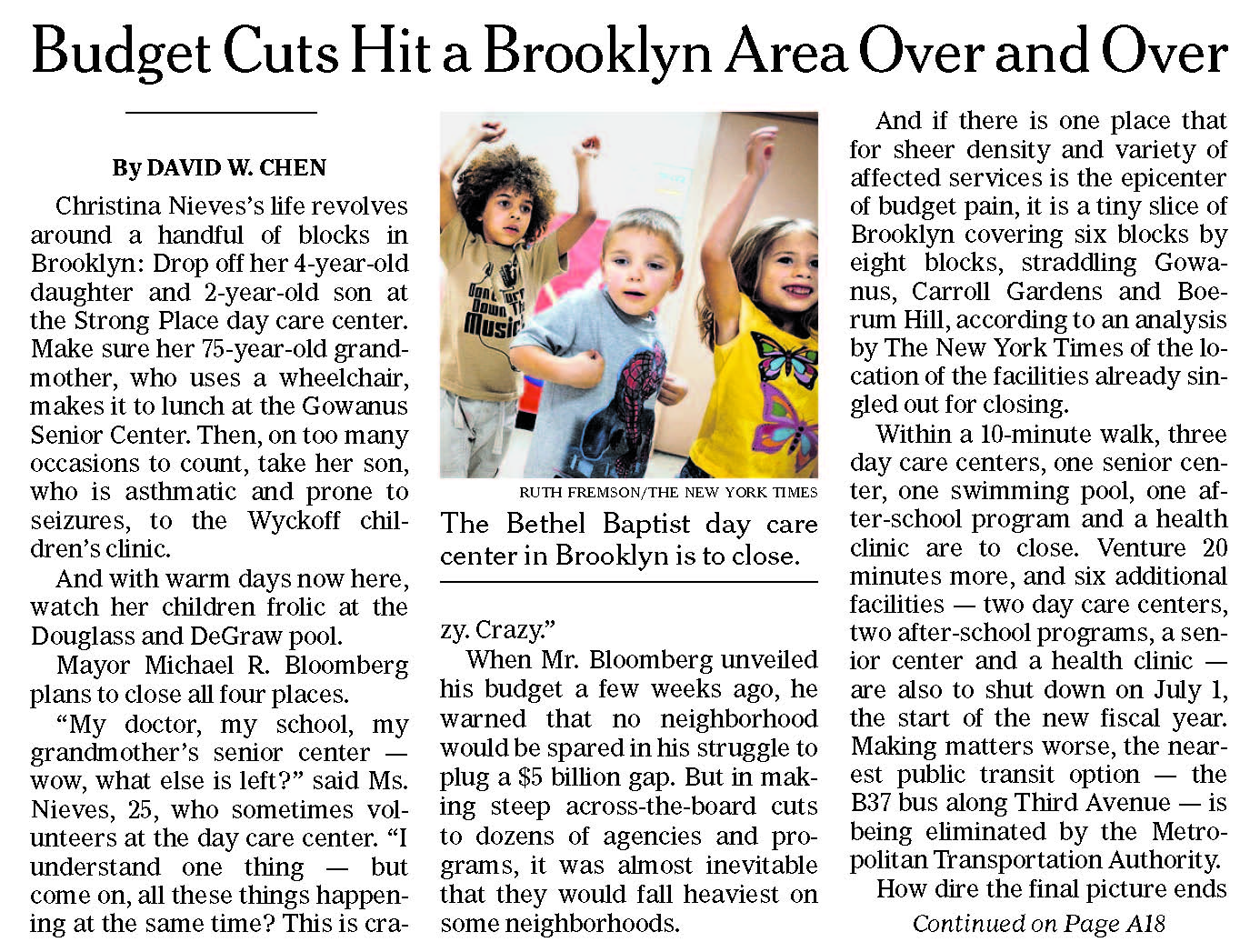 Source: City Budget

Findings: Some neighborhoods suffer more than others as mayor cuts budgets
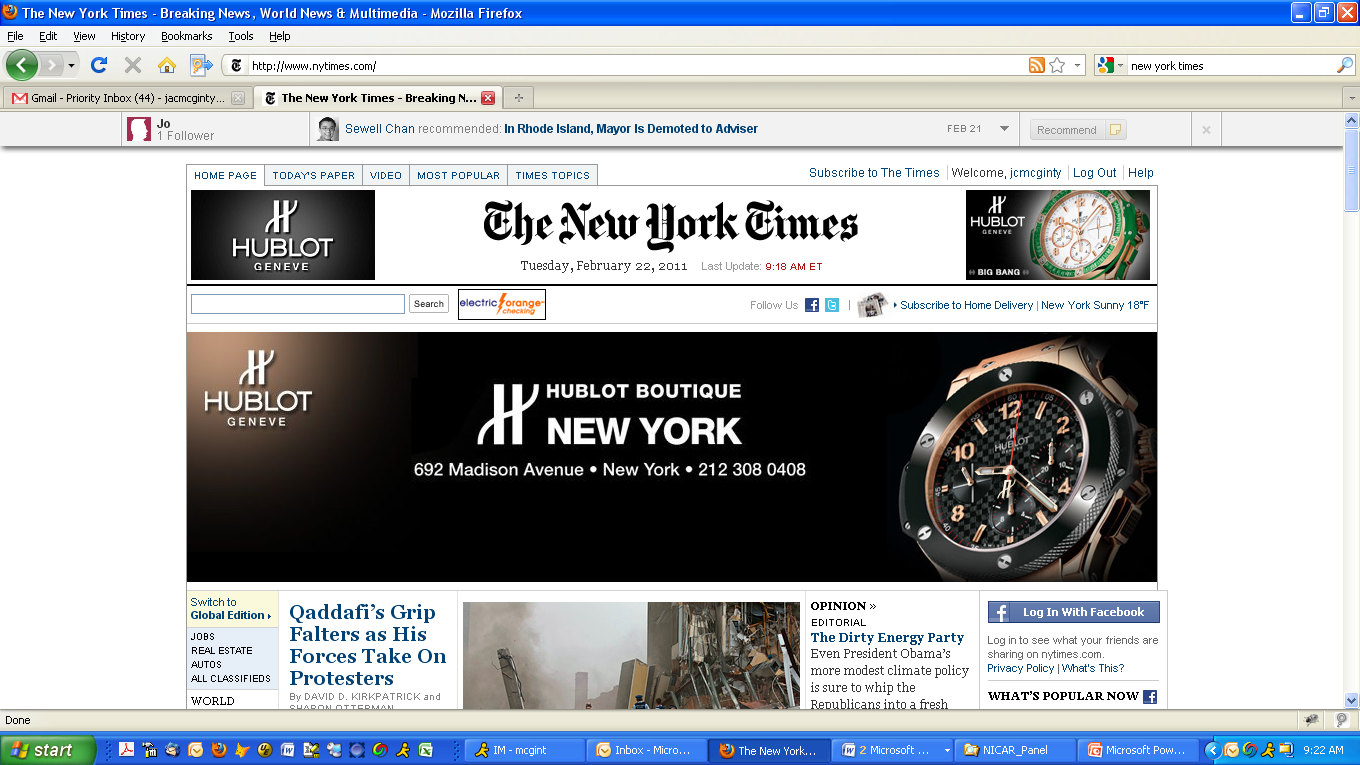 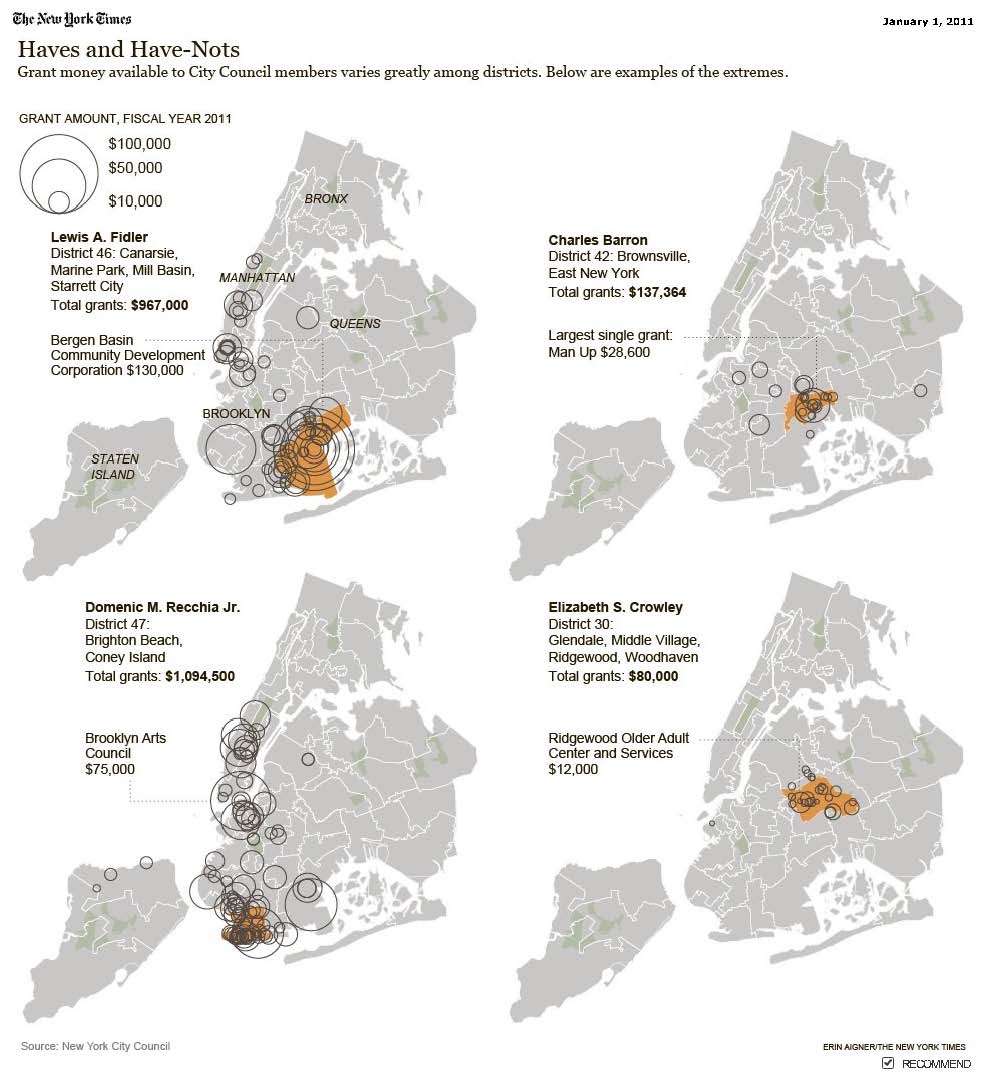 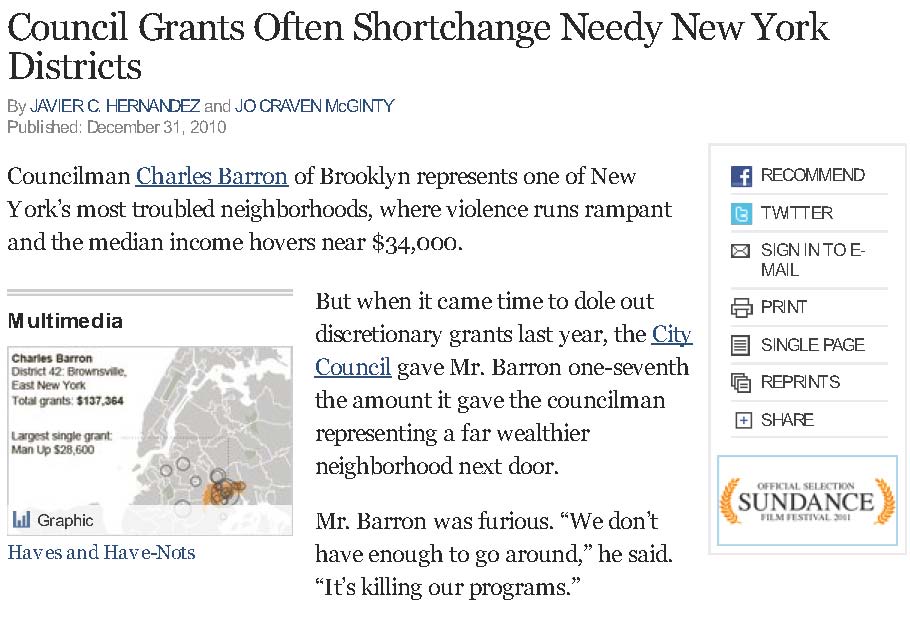 Source: City Council discretionary spending (earmarks)

Findings: Allies of the speaker seem to get more money to spend in their districts
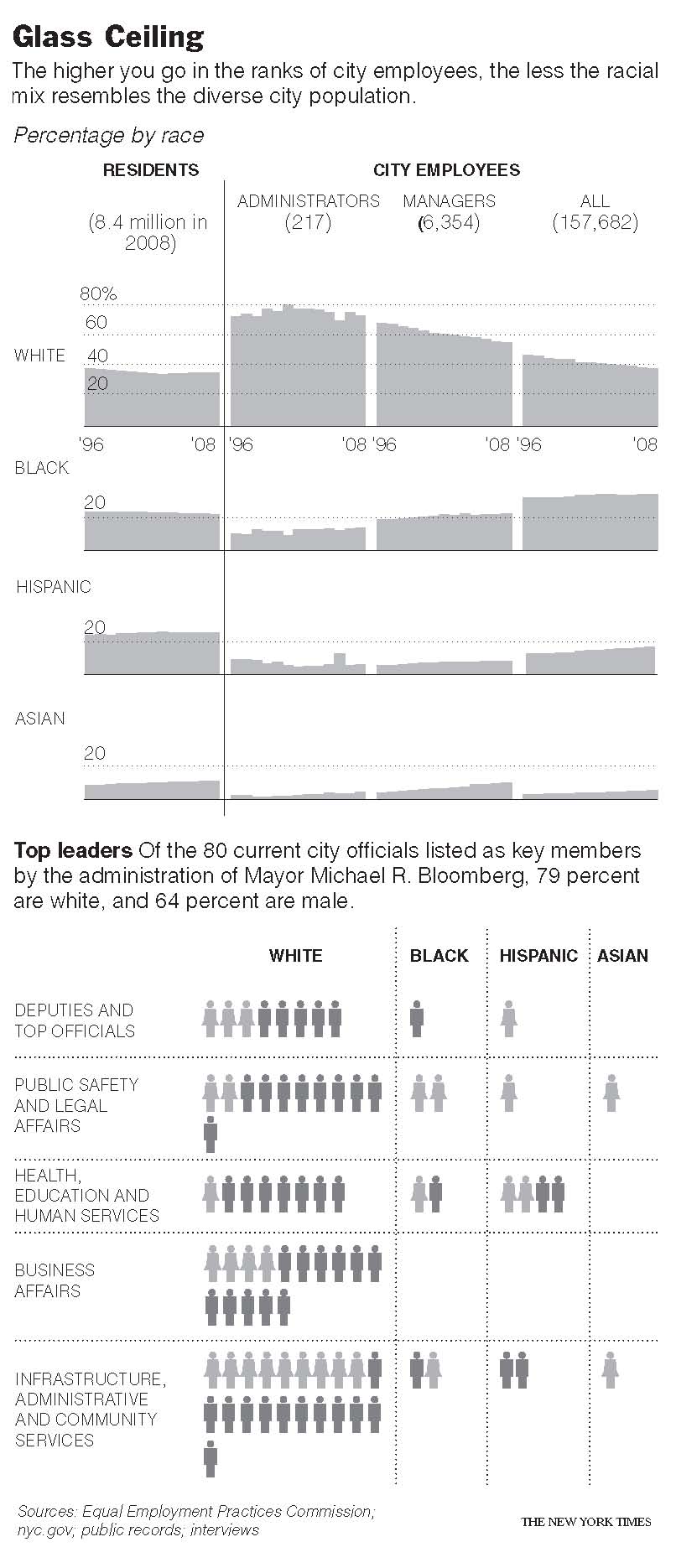 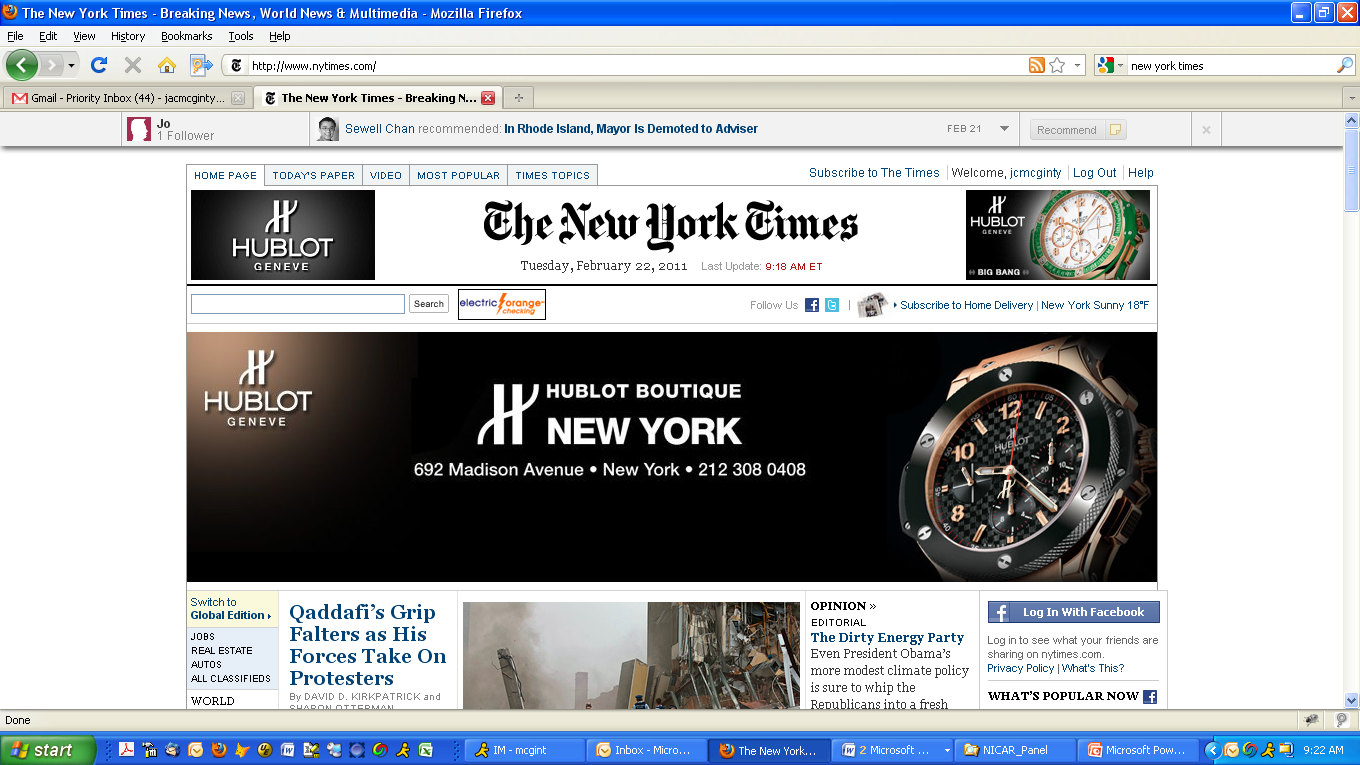 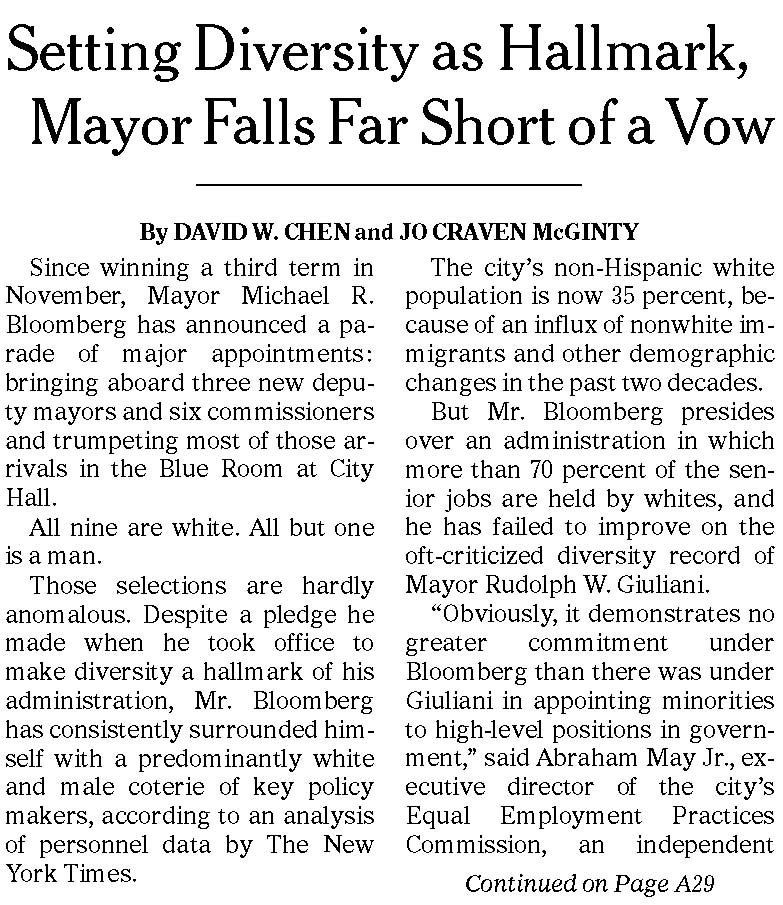 Source: EEOC reports, hand-built data

Findings: City workers overall and top officials in particular are less diverse than the city
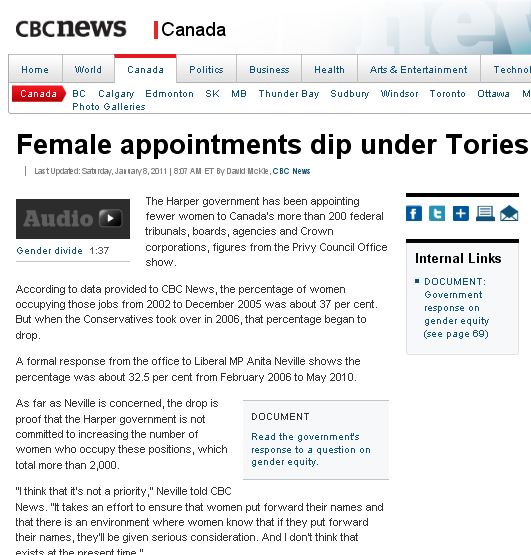 Source: Federal jobs data

Findings: When Tories took power, the percentage of females began to drop.
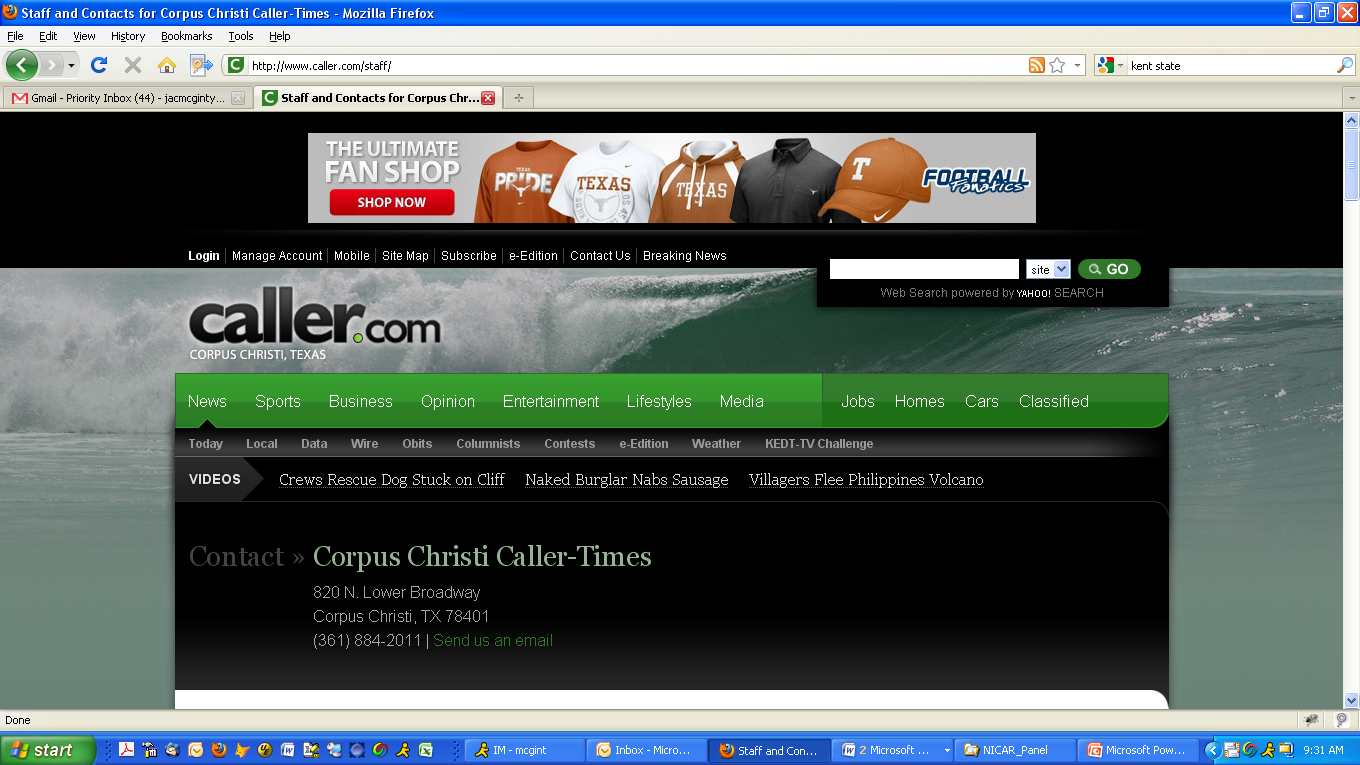 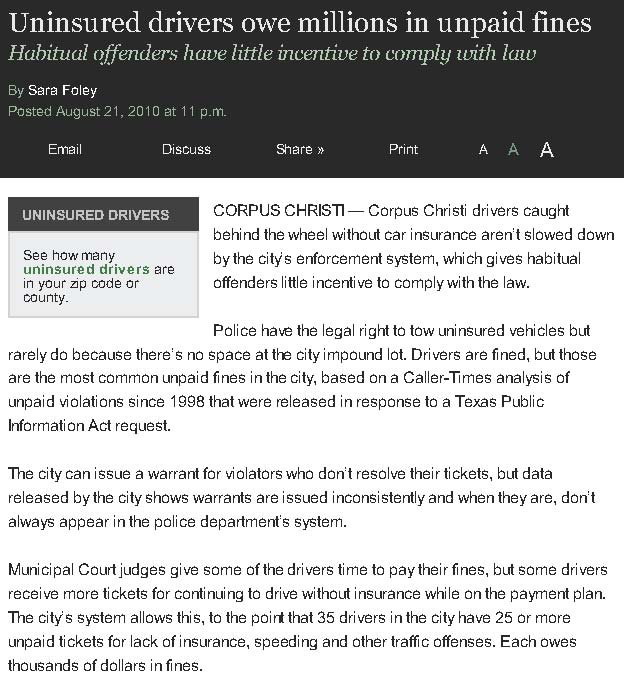 Source: Outstanding municipal court fines

Findings: The impound lot is full, so police seldom tow uninsured drivers – who, as a result, often don’t pay their fines.
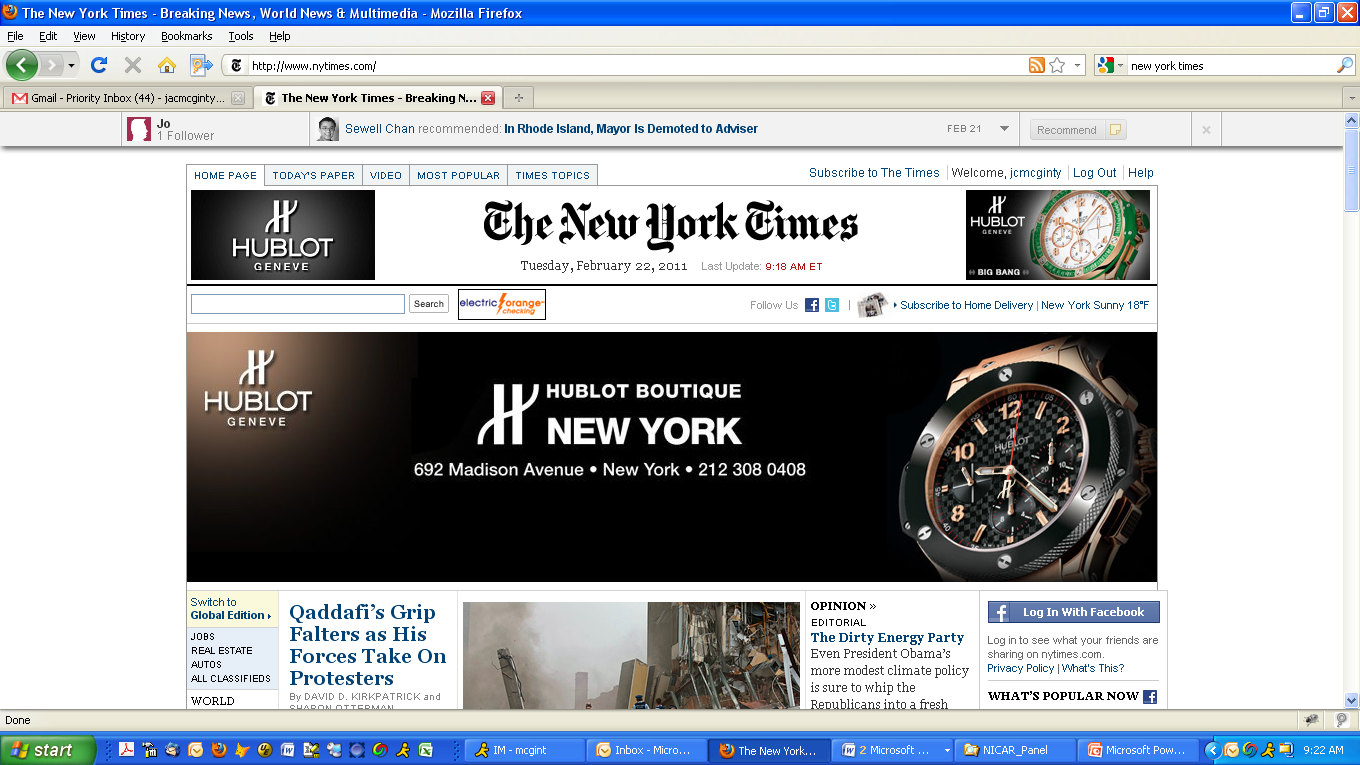 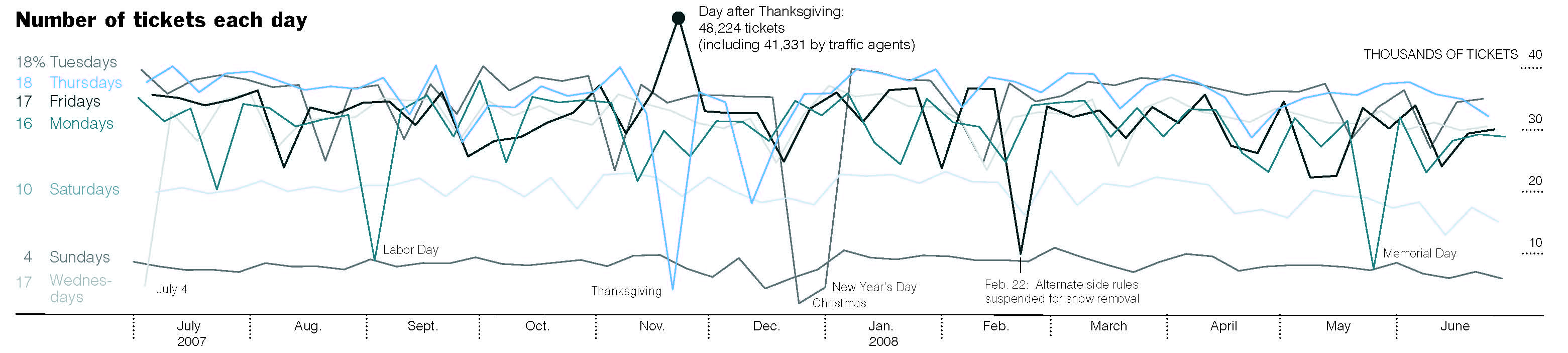 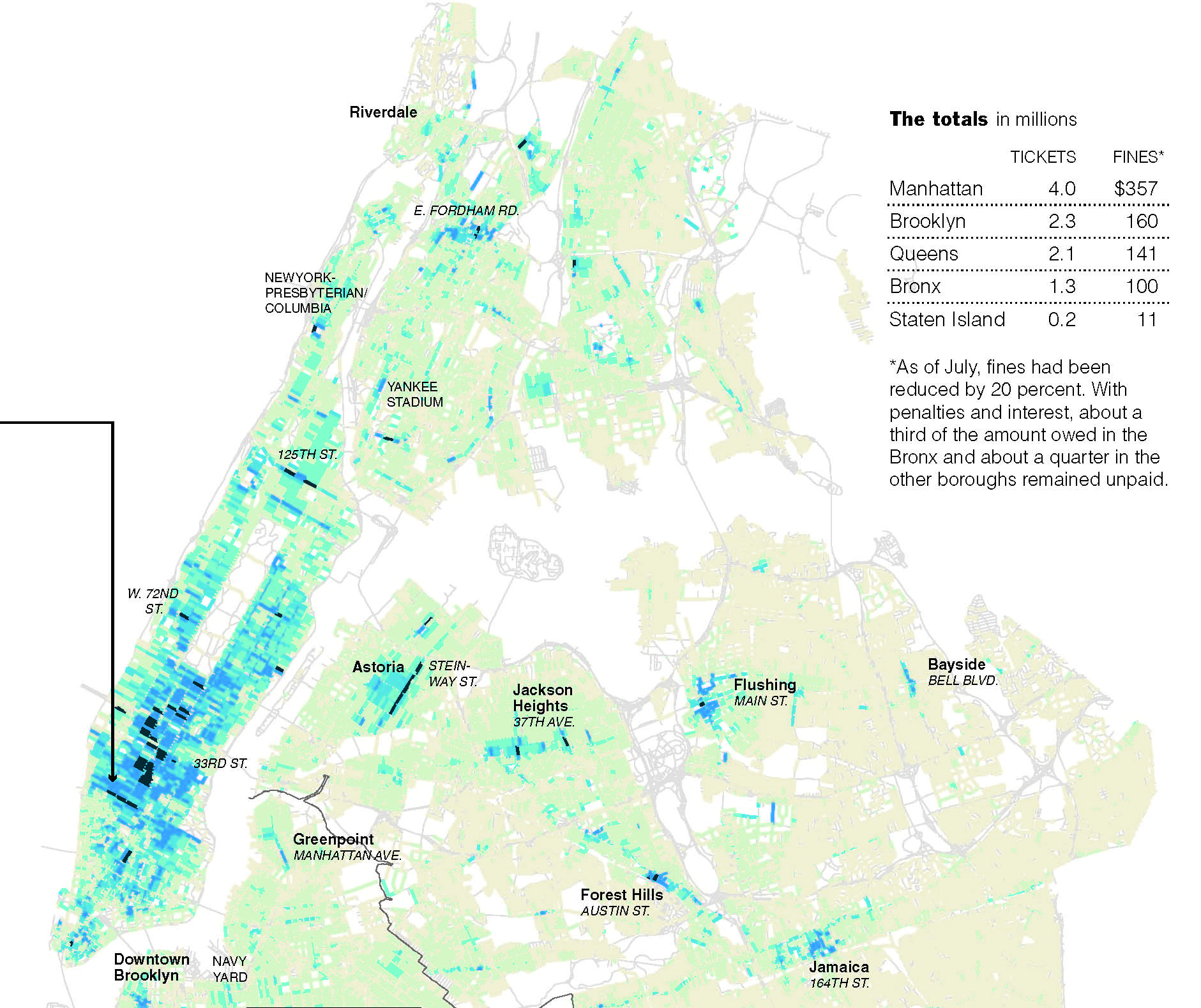 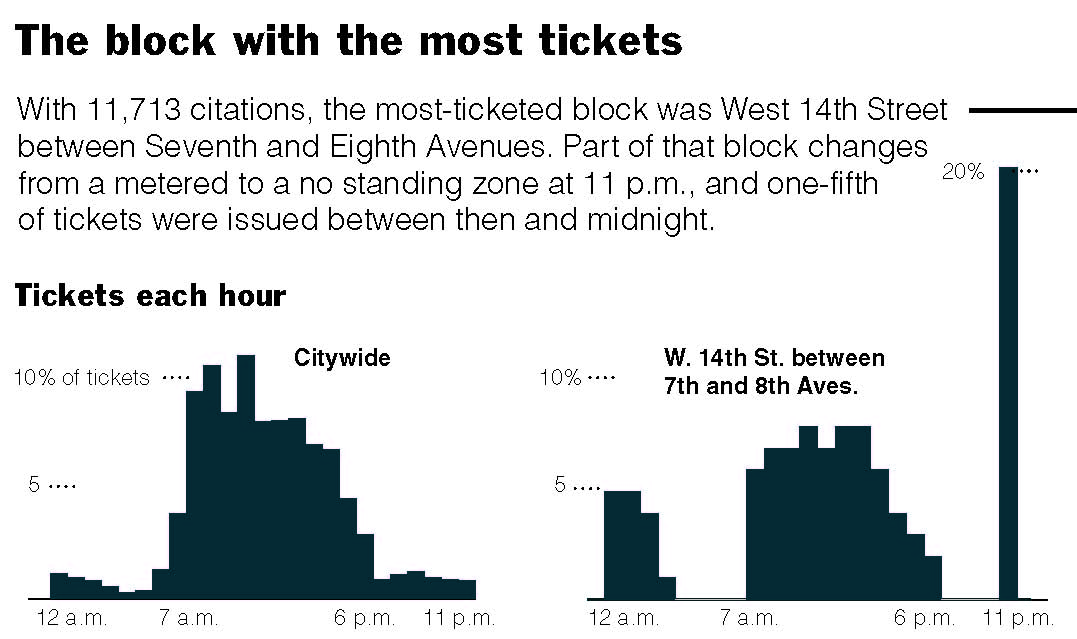 Source:  Parking tickets

Findings: Ticket “dumping,” “disco” towing, day with most tickets, block with most tickets
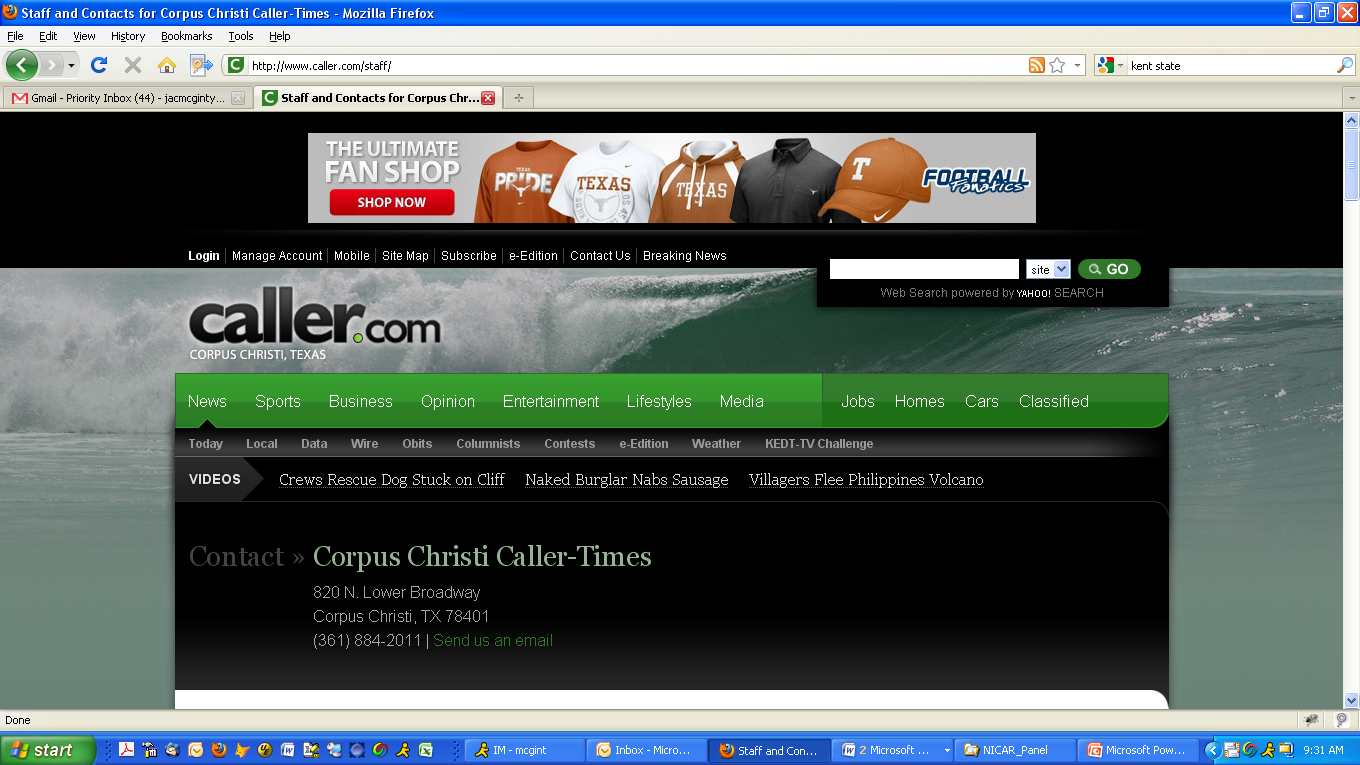 Source: Municipal citiations

Findings: People love to gripe about how no one in Corpus Christi maintains their property. Among other things, the story dispelled the myth that code enforcement was a problem only in certain areas.
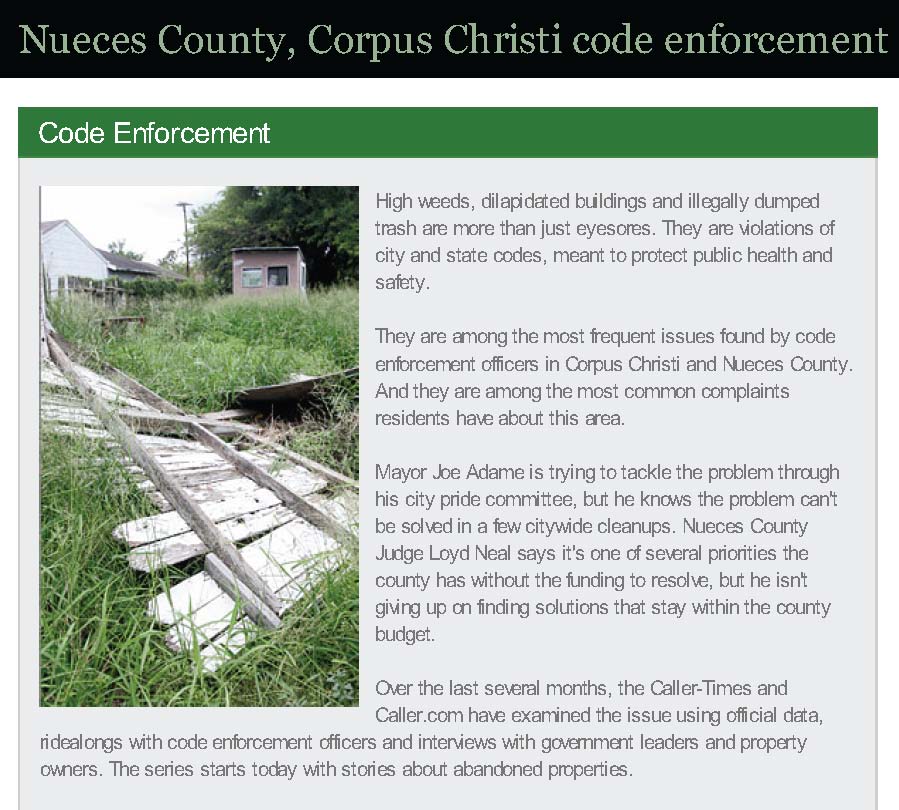 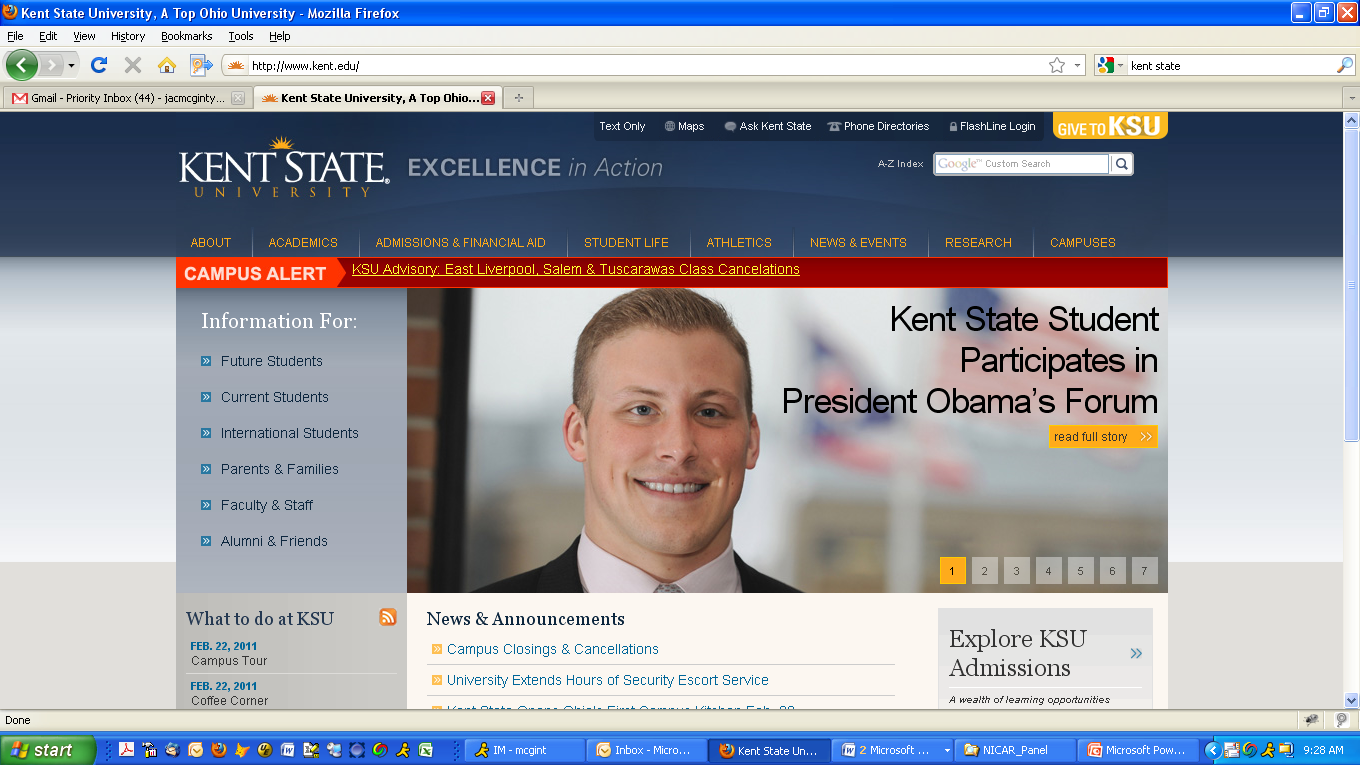 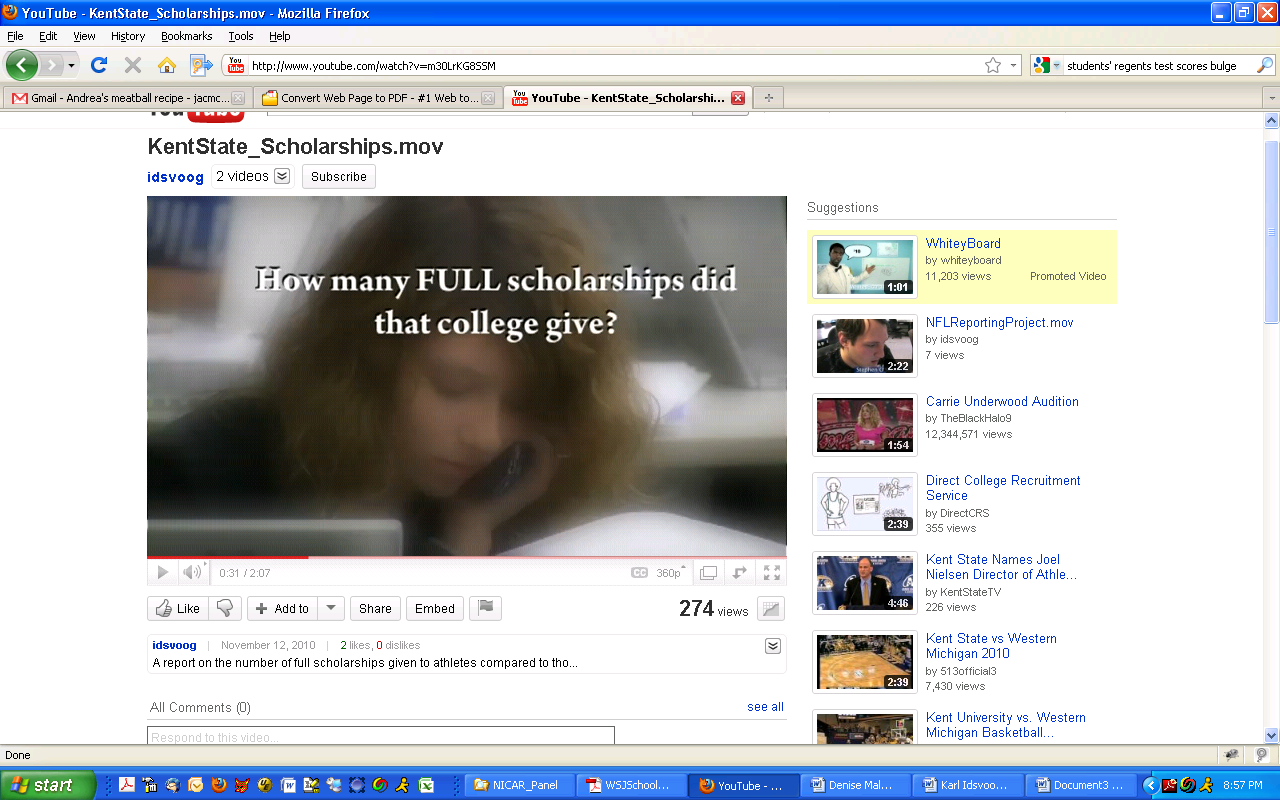 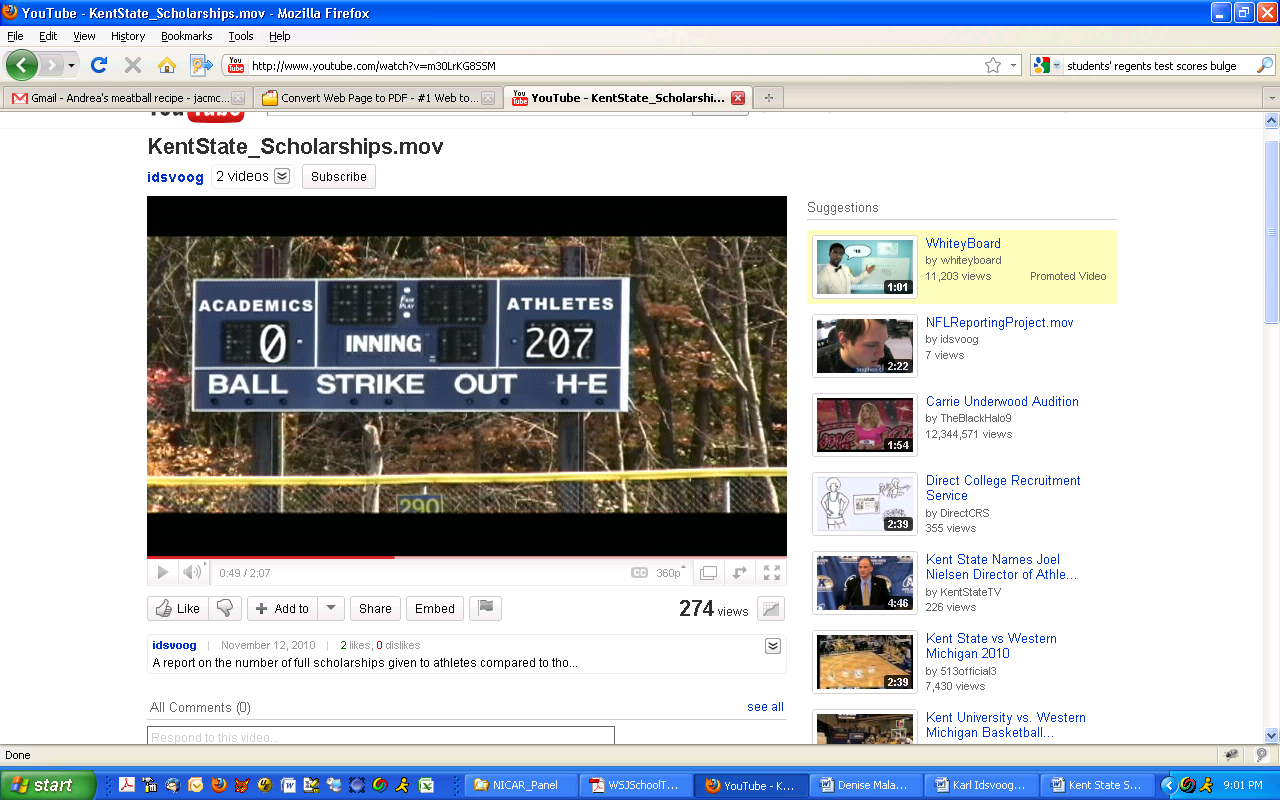 Source:  Kent State journalism students collected the number of full scholarships (tuition, room and board) given to athletes and the number of full scholarships given to academic students. 

Findings: Kent State’s largest college is Arts and Sciences. None of those students received a full scholarship. Meanwhile, 207 athletes received a full ride.
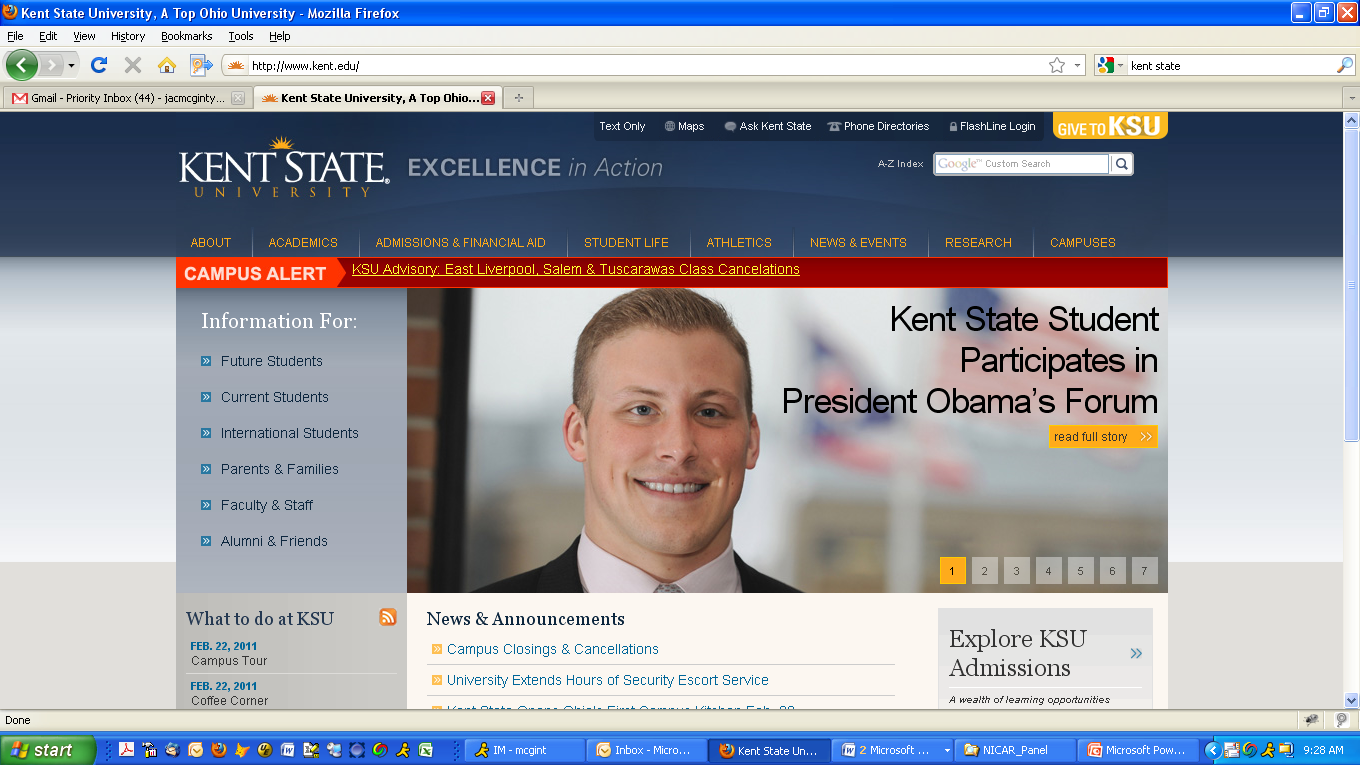 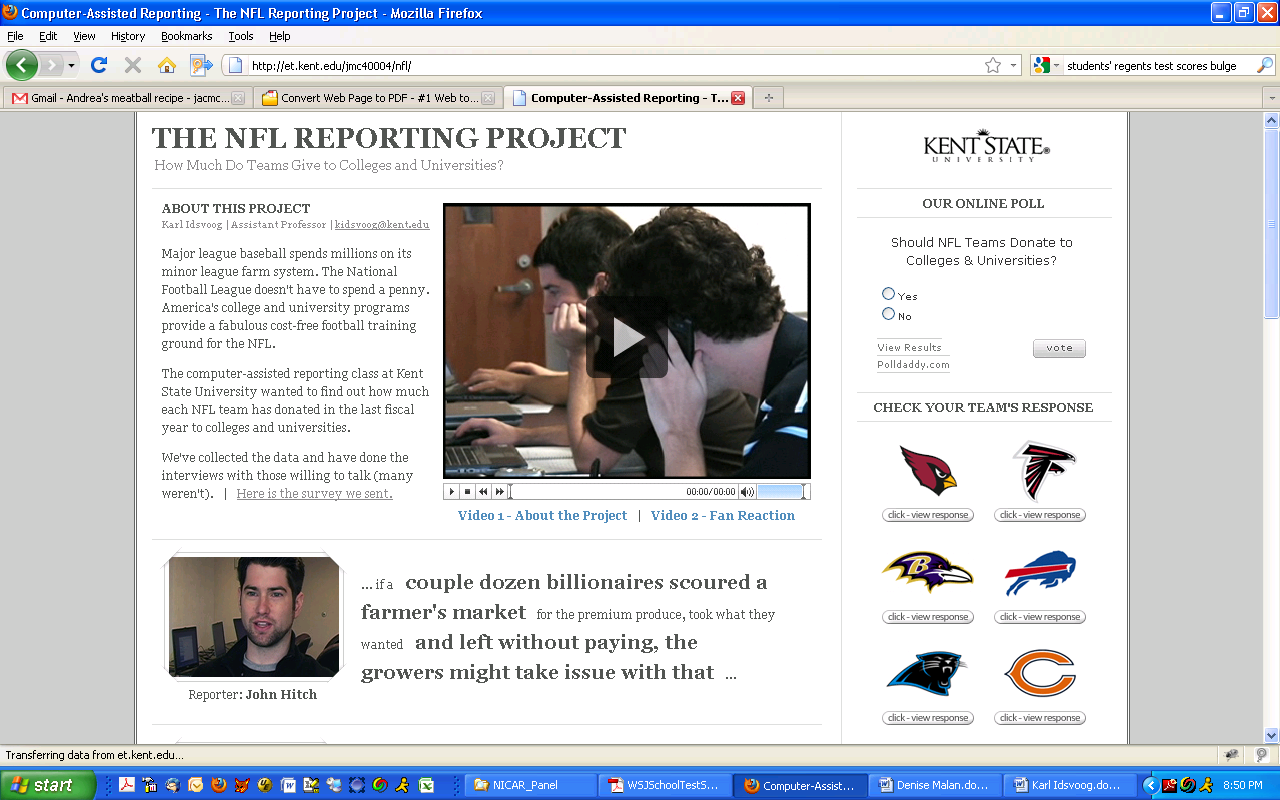 Source: Kent State journalism students surveyed NFL teams
to ask how much money they donate to colleges. 

Findings: NFL rosters are filled with players trained at America's colleges and universities at no cost to the NFL. But franchises that answered the question – most refused – said they do not donate to colleges.
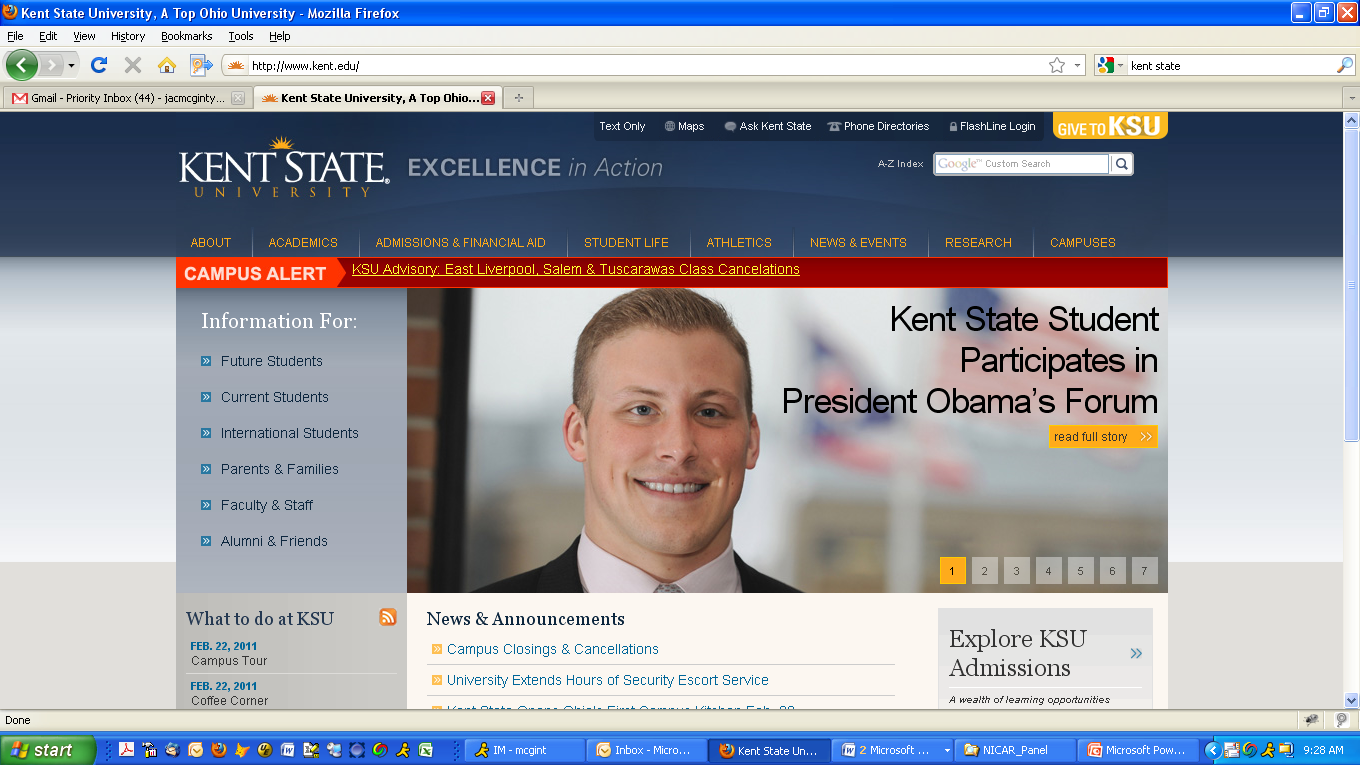 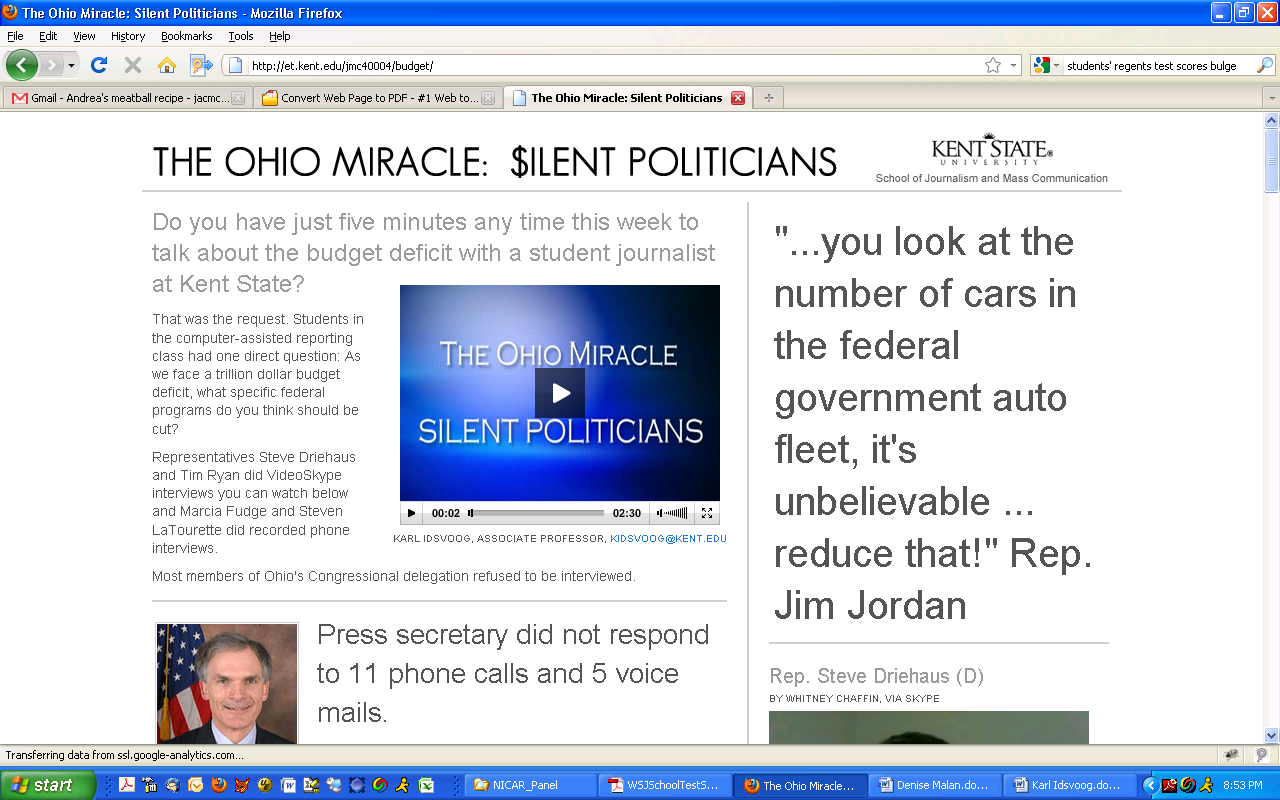 Source: Kent State journalism students asked members of the Ohio Congressional  what programs they thought should be cut.

Findings: 13 of 20 of the Ohio Congressional Delegation refused to answer.
10:18 PM
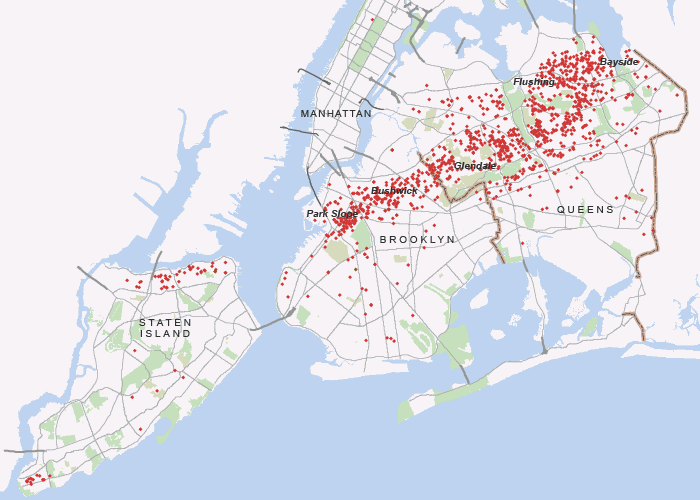 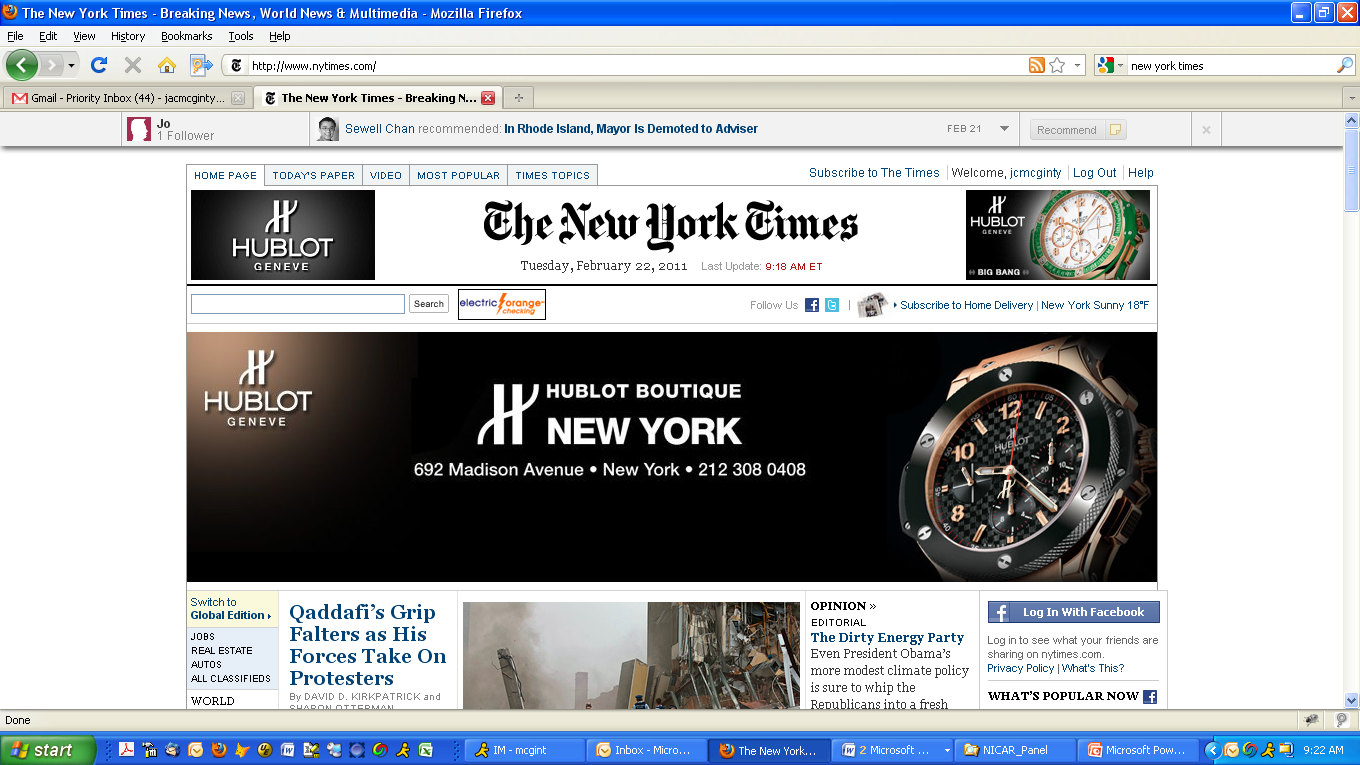 Source: 311 calls for downed trees

Findings: After a tornado swept across New York City, 311 calls for downed trees helps trace its path
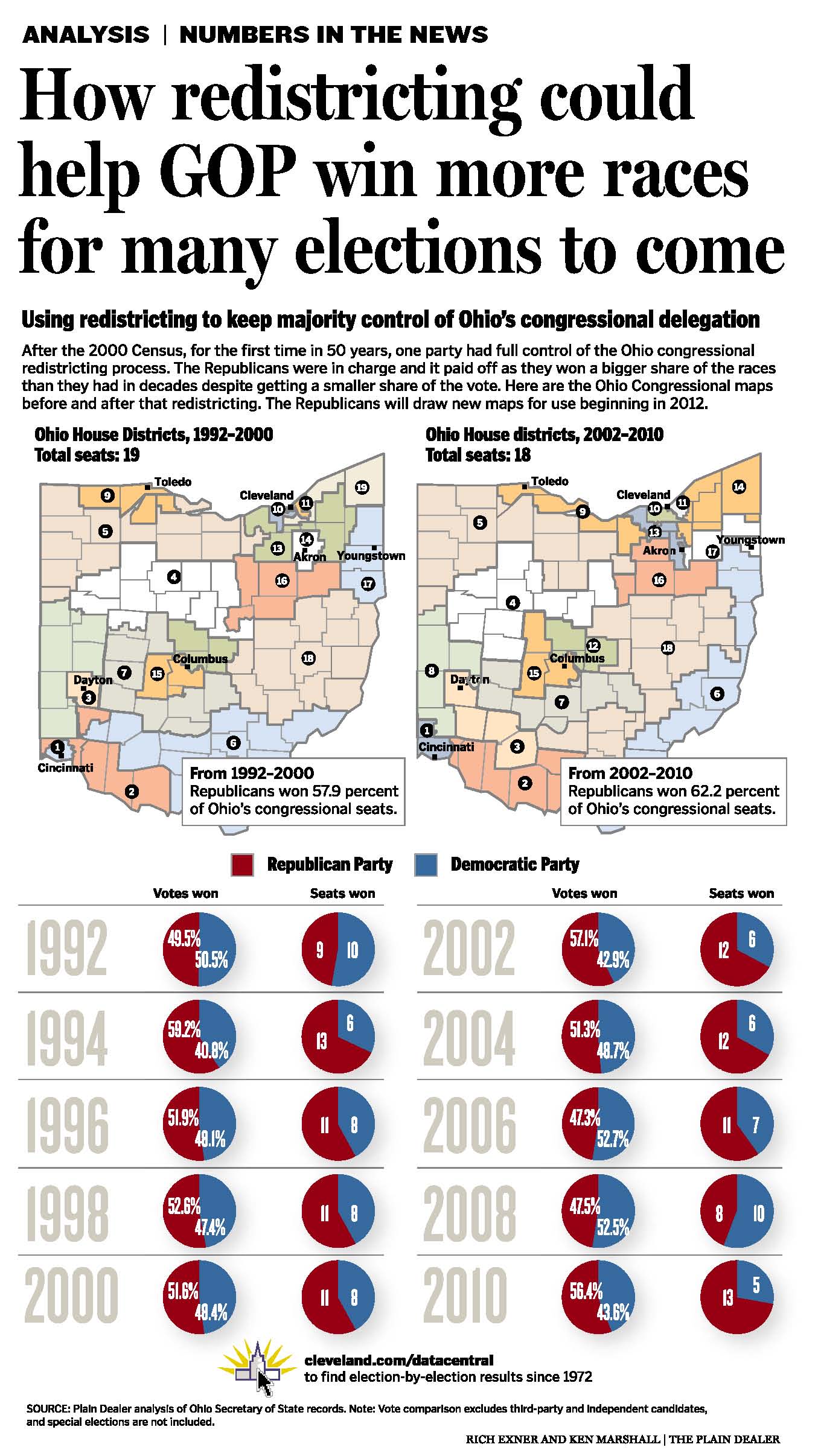 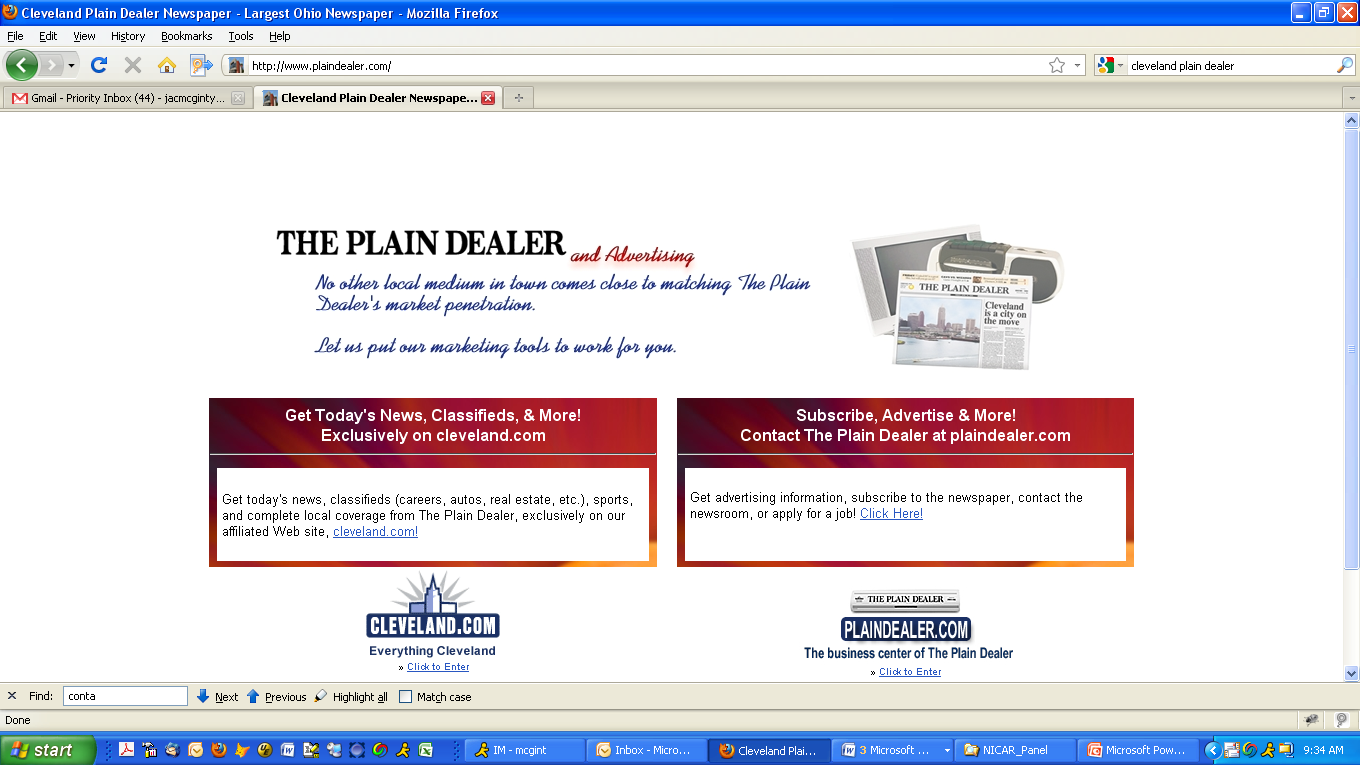 Source: 40 years of election results

Findings: When Republicans had full control, this is how new redistricting lines were drawn in.
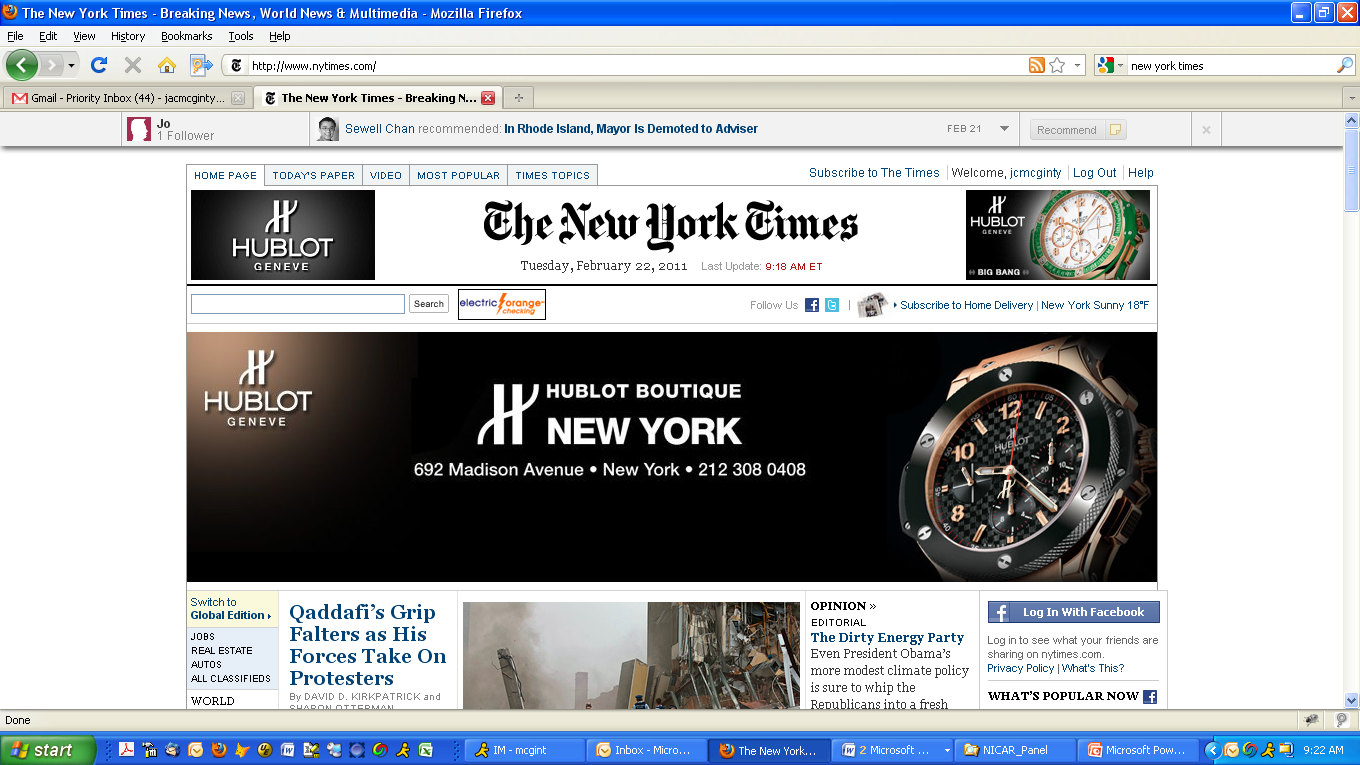 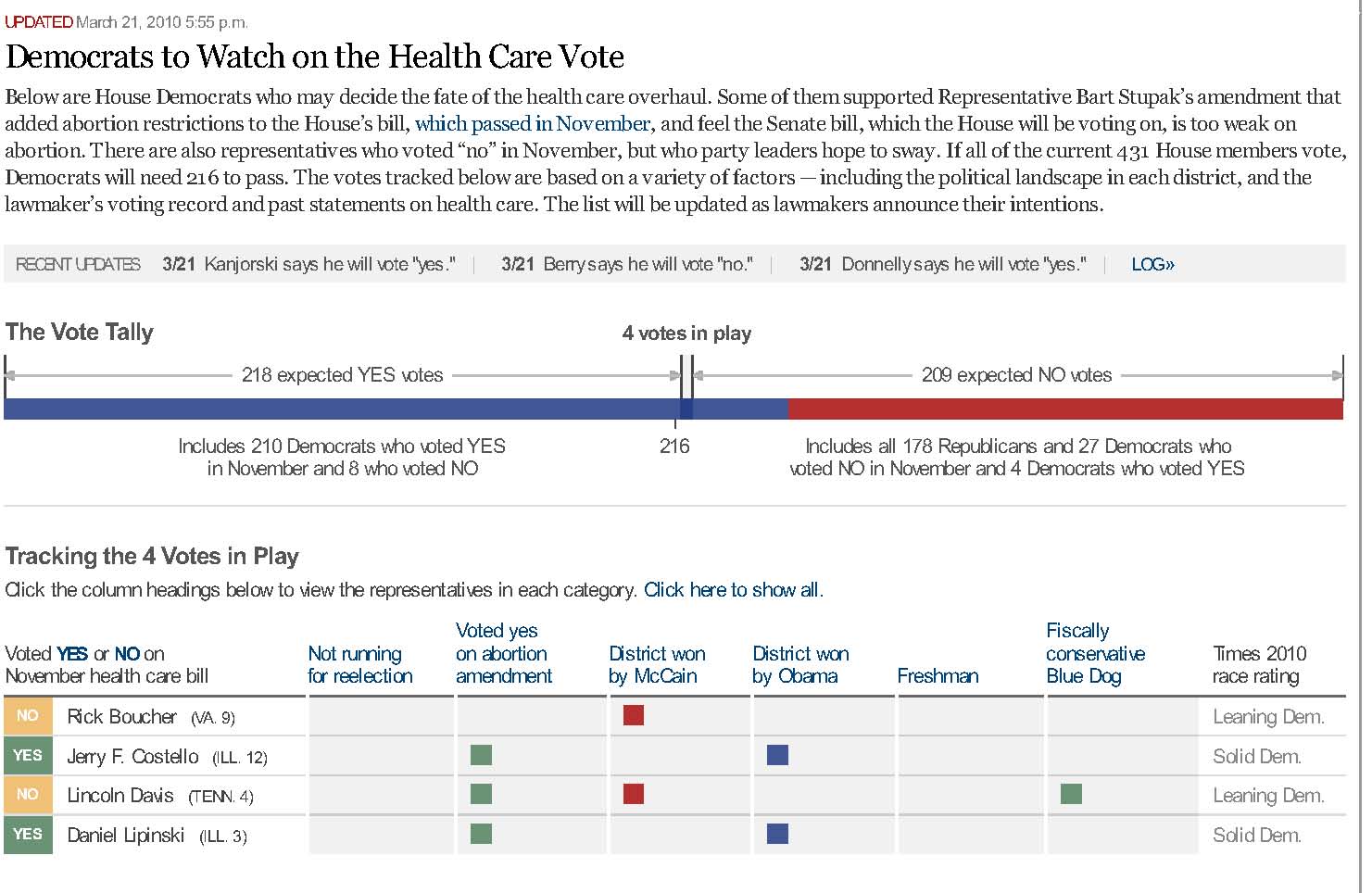 Source: Lawmakers’ voting records and past statements

Findings: These House Democrats could have decided the fate of the health care overhaul.
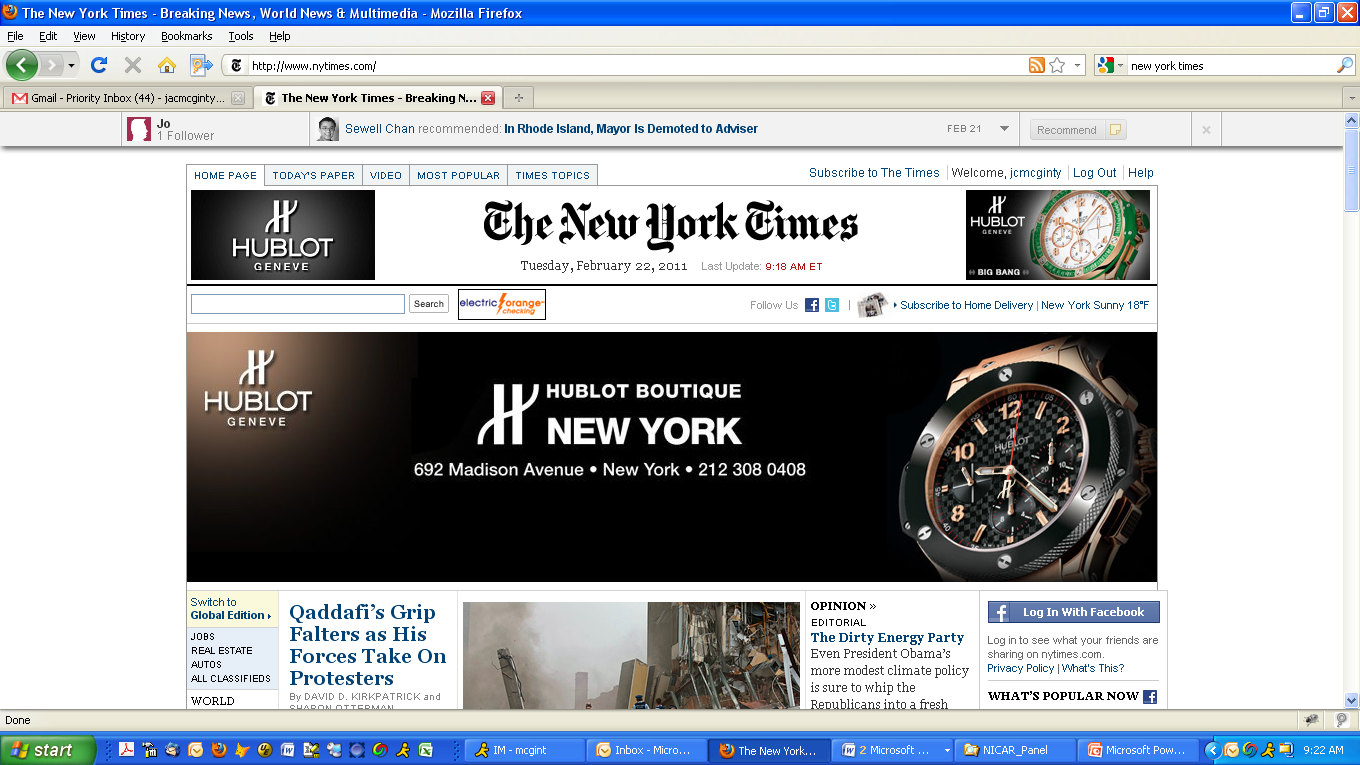 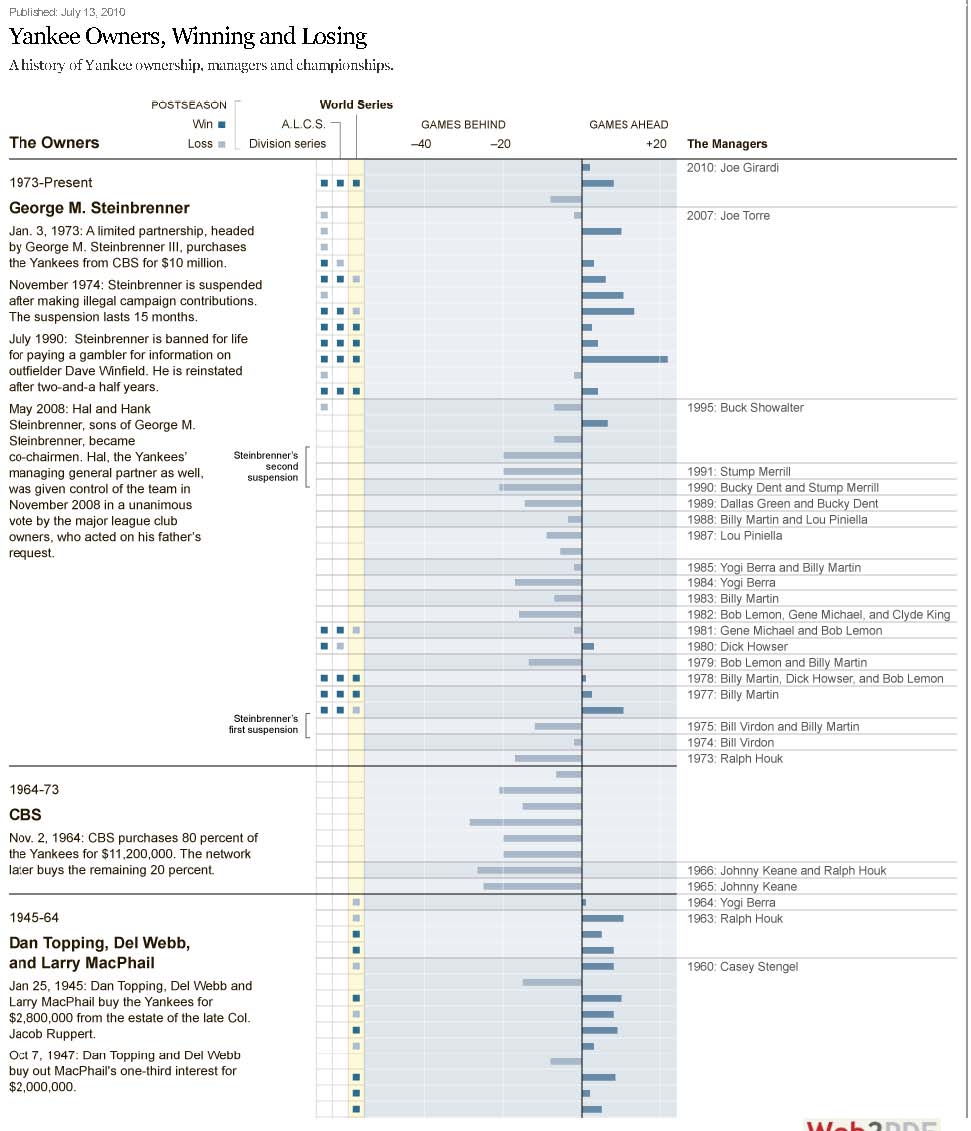 Source: baseball-reference.com

Findings: (speaks for itself)
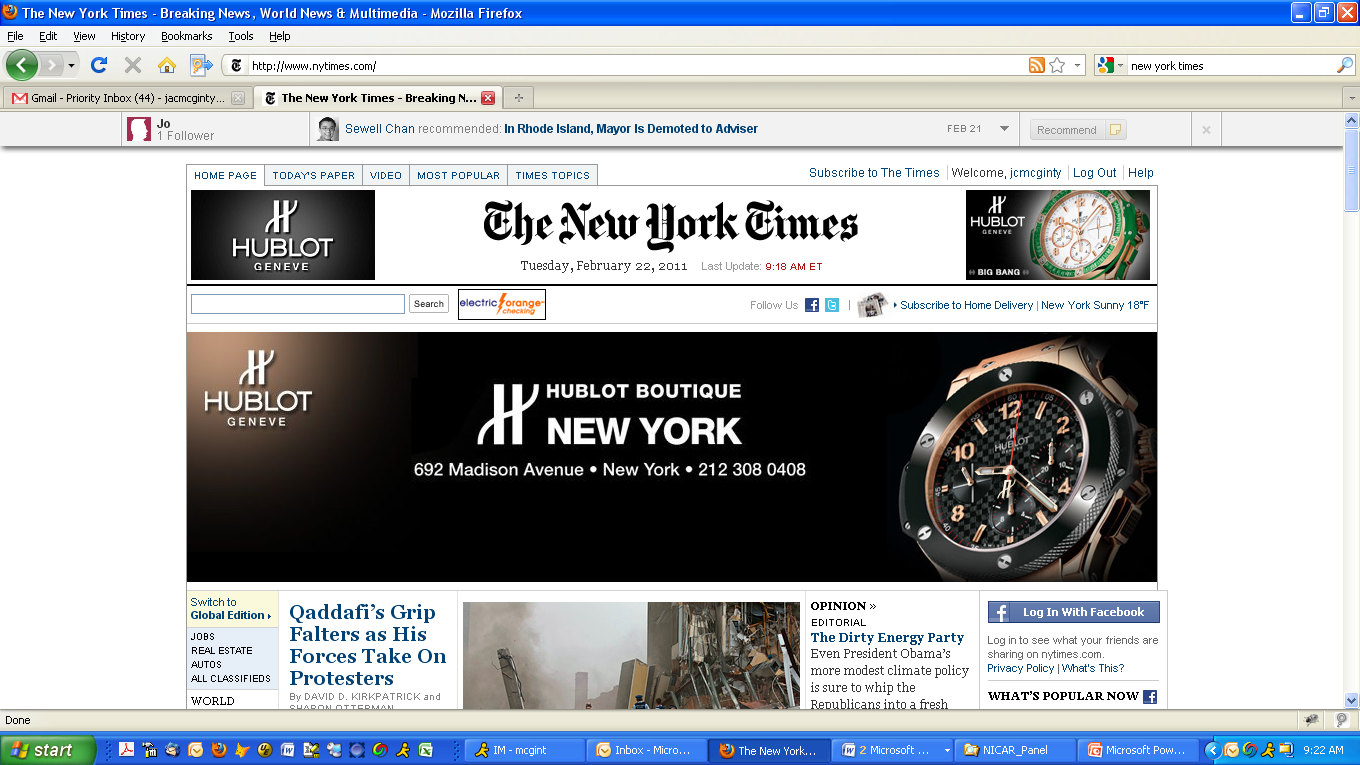 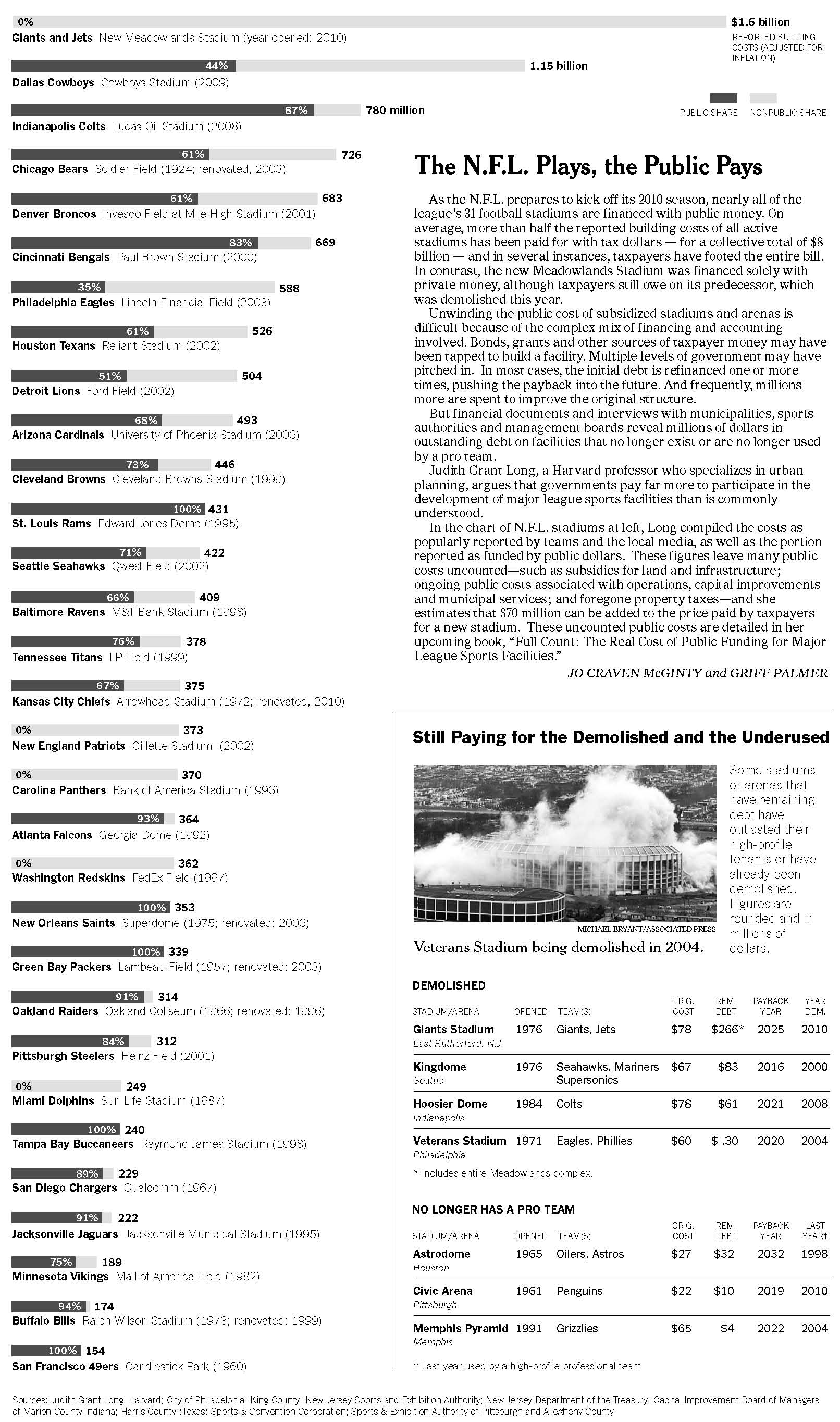 Source: Data constructed from paper records plus research by Harvard Professor Judith Grant Long

Findings: Millions of dollars in outstanding public debt remains on pro sports facilities that no longer exist or are no longer used by a pro team.
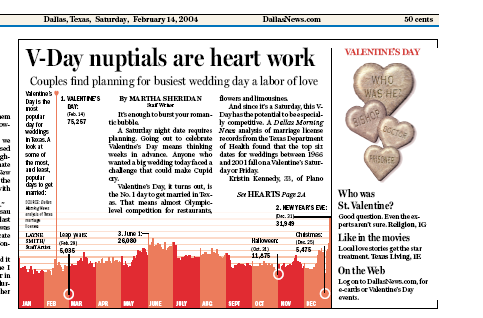 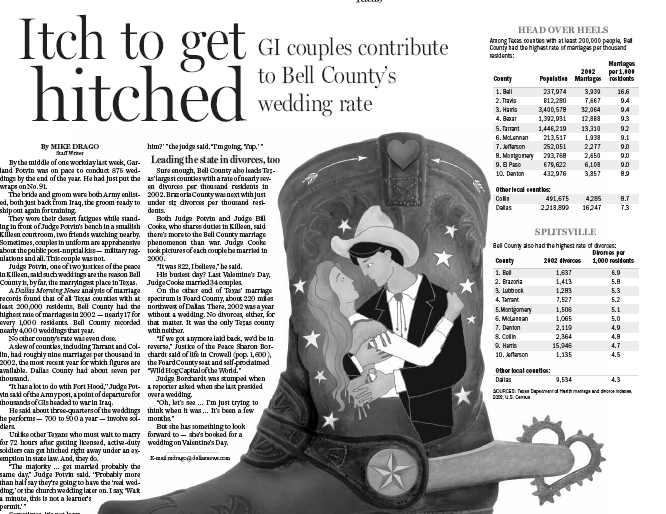 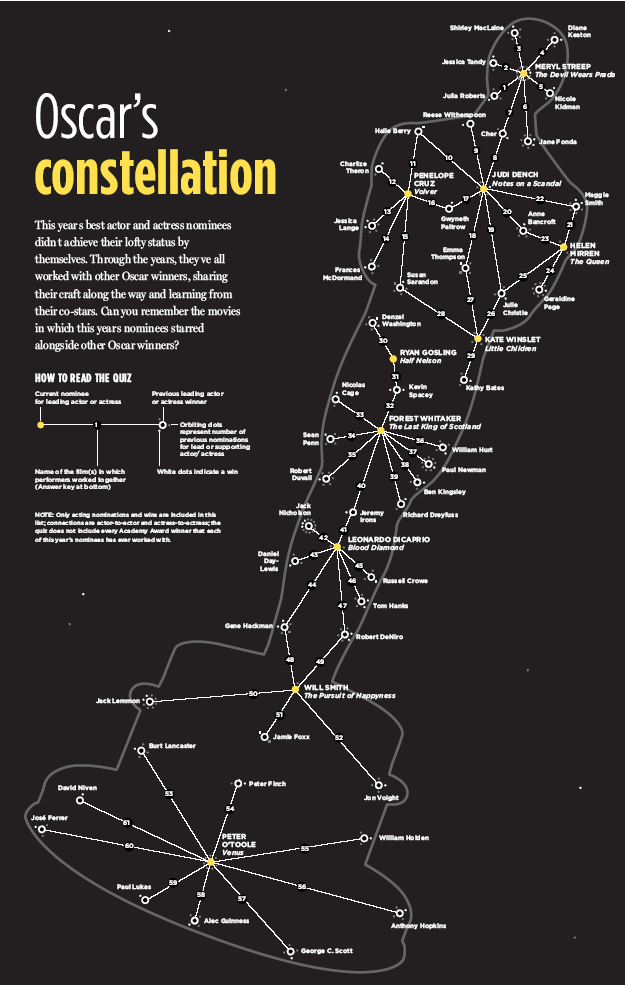 Databases to have in your newsroom – and to keep getting
Public payroll data --- over time, you’ll have former employees
Crime incident data
City/county check registers
Complaints from lots of sources: state AG, 311, etc…
Voter registration
Contracts and vendors
State and local campaign contributions
State and local lobbyists
10:18 PM
Okay, so maybe we went over our 50 count, but there were too many good stories to keep it to 50. 

For more examples, go to www.ire.org/extraextra

Get a copy of this presentation at www.jenster.com/nicar2011
10:18 PM